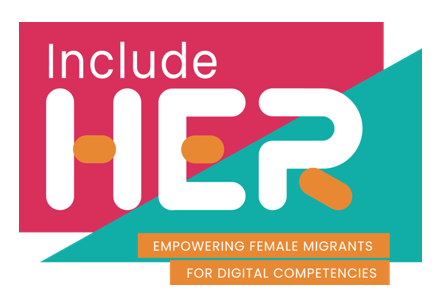 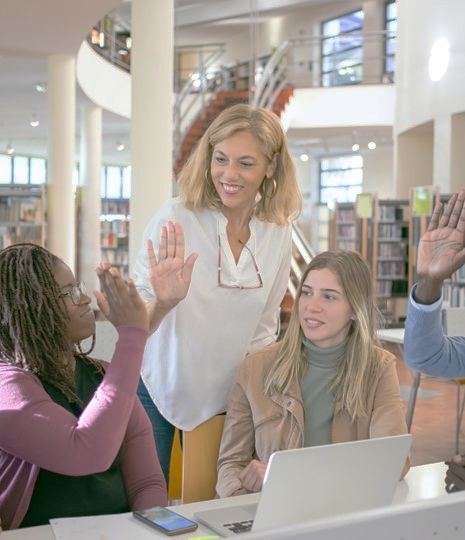 Καλωσήρθατε στην
Ενότητα 4
Ψηφιακή ασφάλεια
Μέρος του Include Her Digital Development Resources
Αυτό το πρόγραμμα έχει χρηματοδοτηθεί με την υποστήριξη της Ευρωπαϊκής Επιτροπής. Ο συγγραφέας είναι αποκλειστικά υπεύθυνος για αυτήν τη δημοσίευση (ανακοίνωση) και η Επιτροπή δεν φέρει καμία ευθύνη για οποιαδήποτε  χρήση των πληροφοριών που περιέχονται σε αυτήν 2020-1-DE01-KA203-005668
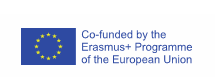 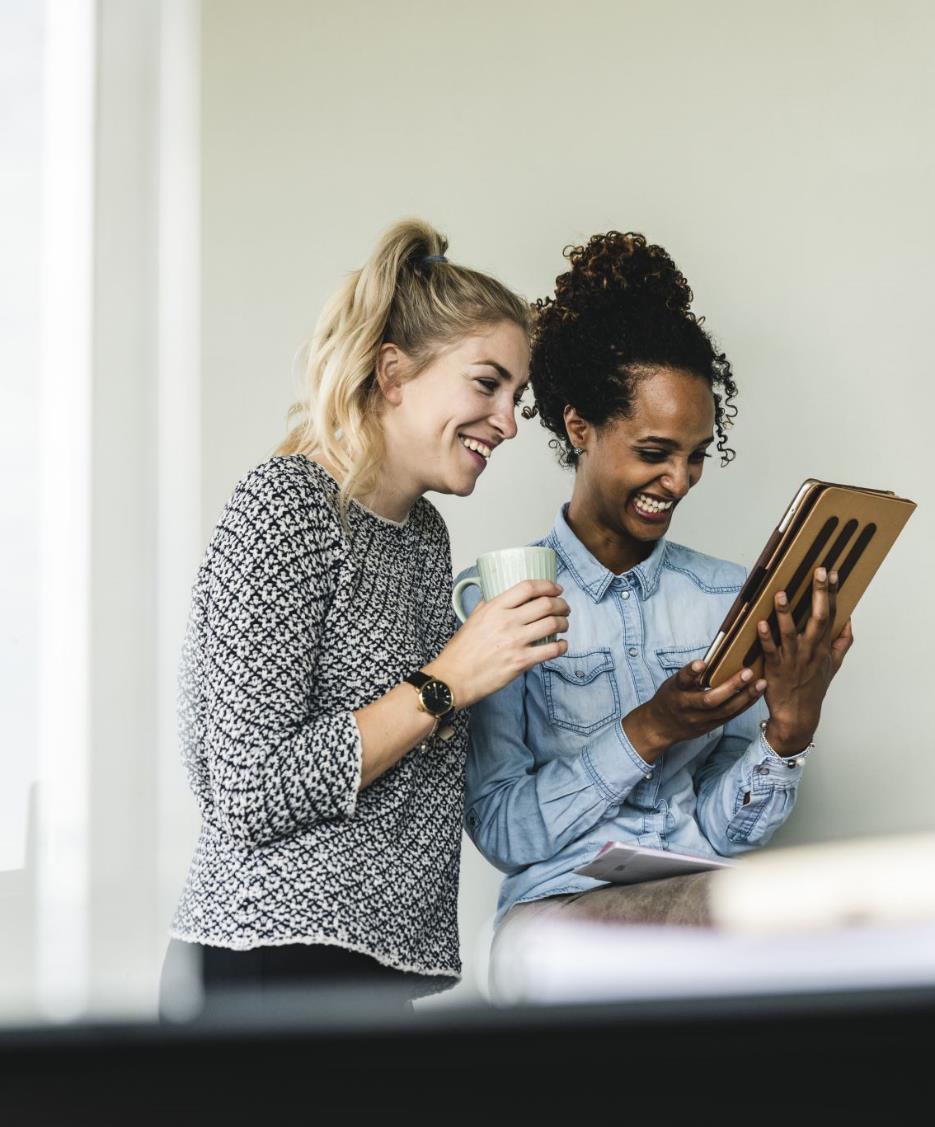 “
Η ψηφιοποίηση στην εκπαίδευση μπορεί πραγματικά να υποστηρίξει πολλές ομάδες σε μειονεκτική θέση στην κοινωνία, όχι μόνο τους πρόσφυγες, και τώρα συνεργαζόμαστε με την κυβέρνηση για να επεκτείνουμε το πρόγραμμα.
ΣΟΦΙΑ, ΒΕΡΟΛΙΝΟ
“
https://www.digitalcityofrefuge.com/people/berlin/migration-matters
Επισκόπηση
Προστασία προσωπικών δεδομένων και απορρήτου
1
Η ενότητα 4 θα παρέχει εκμάθηση για το πώς να προστατεύσετε τα προσωπικά σας δεδομένα και το απόρρητό σας σε ψηφιακά περιβάλλοντα, καθώς και την υγεία και την ευημερία. Αυτά τα θέματα είναι σημαντικές ικανότητες στο περιβάλλον τριτοβάθμιας εκπαίδευσης, ειδικά για τις μετανάστριες φοιτήτριες για την αντιμετώπιση τυχόν ψηφιακών κενών στην εκπαιδευτική τους πορεία.
Θα αντιμετωπίσει μια σειρά ζητημάτων από τεχνικές γνώσεις σχετικά με την προστασία της ασφάλειας κάποιου στο διαδίκτυο, πληροφορίες σχετικά με τον τρόπο χρήσης της τεχνολογίας ώστε να διατηρηθεί ασφαλής η σωματική και ψυχική μας υγεία και στη διαδικασία προστατεύουμε το περιβάλλον μας.
Προστασία υγείας και ευεξίας
2
Προστασία συσκευών
3
Προστασία του περιβάλλοντος
4
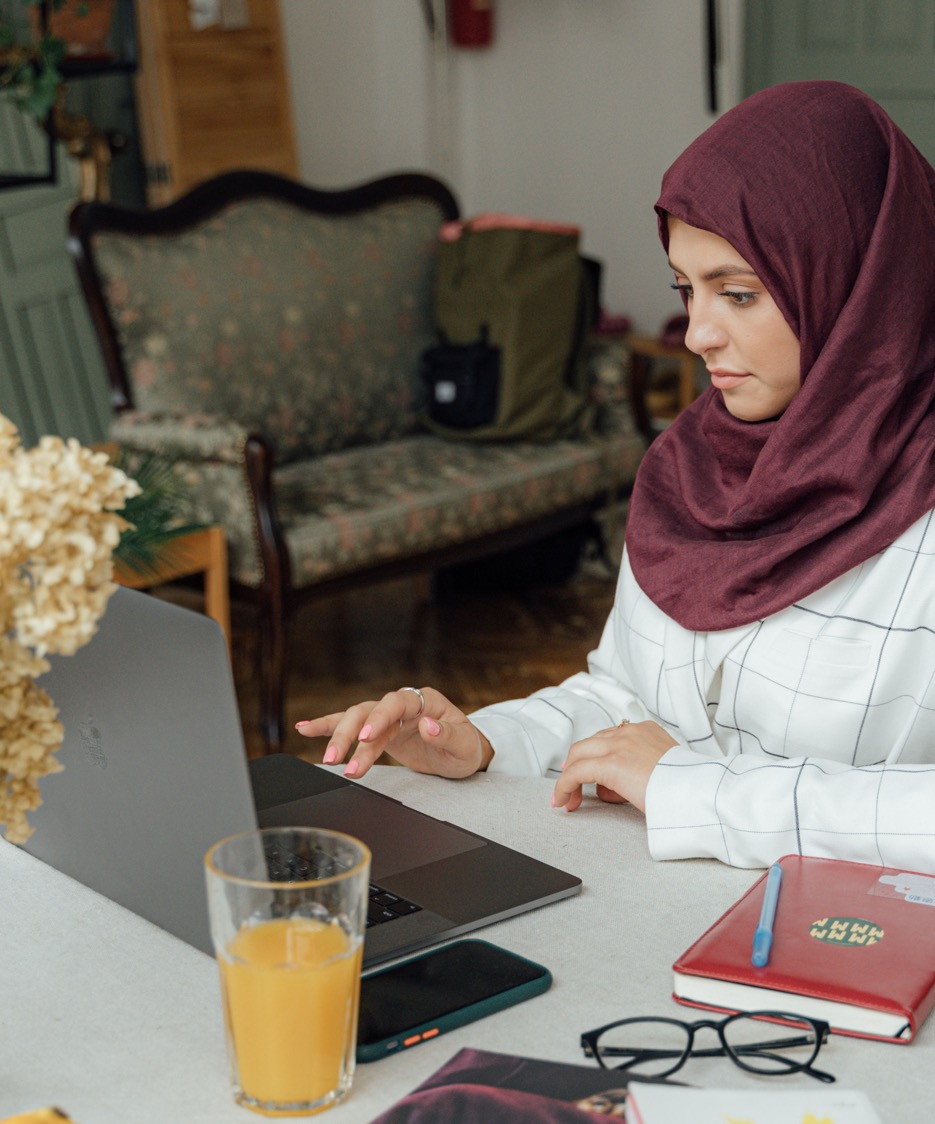 1. Προστασία προσωπικών δεδομένων και απορρήτου
Σημαντικοί ορισμοί
Το απόρρητο δεδομένων γενικά σημαίνει την ικανότητα ενός ατόμου να καθορίζει μόνο του πότε, πώς και σε ποιες προσωπικές πληροφορίες για αυτόν κοινοποιούνται ή κοινοποιούνται σε άλλους.
Η Ασφάλεια Δεδομένων περιλαμβάνει ένα σύνολο προτύπων και διαφορετικών διασφαλίσεων και μέτρων που λαμβάνονται  προκειμένου να αποτραπεί η μη εξουσιοδοτημένη πρόσβαση οποιουδήποτε τρίτου στα ψηφιακά δεδομένα ή οποιαδήποτε σκόπιμη ή ακούσια τροποποίηση, διαγραφή ή αποκάλυψη δεδομένων.
ΑΣΦΑΛΕΙΑ ΔΕΔΟΜΕΝΩΝ
ΙΔΙΩΤΙΚΟΤΗΤΑ ΔΕΔΟΜΕΝΩΝ
ΠΡΟΣΤΑΤΕΥΜΕΝΑ ΔΕΔΟΜΕΝΑ ΧΡΗΣΗΣ
Γιατί είναι σημαντικό το απόρρητο δεδομένων;
Το απόρρητο δεδομένων ή απόρρητο πληροφοριών περιλαμβάνει 3 στοιχεία:

Δικαίωμα ενός ατόμου να μείνει μόνο του και να έχει τον έλεγχο των προσωπικών του δεδομένων
Διαδικασίες για σωστό χειρισμό, επεξεργασία, συλλογή και κοινή χρήση προσωπικών δεδομένων
Συμμόρφωση με τους νόμους περί προστασίας δεδομένων
Το 2019, το 73% των πελατών είπε ότι η εμπιστοσύνη στις εταιρείες έχει μεγαλύτερη σημασία από ό,τι πριν από ένα χρόνο και μπορούμε με ασφάλεια να υποθέσουμε ότι τα νούμερα έχουν αυξηθεί.1
Να γνωρίζετε, ως μαθήτρια ή πολίτης, όλα όσα κάνετε στο διαδίκτυο ή τα εργαλεία που χρησιμοποιείτε είναι ιδιοκτησία κάποιας εταιρείας.
ΝΑ ΘΥΜΑΣΤΕ- Στον ψηφιακό κόσμο, ακόμα και όταν δεν αγοράζετε, είστε πάντα πελάτης κάποιου, χρησιμοποιώντας εργαλεία που δημιουργήθηκαν από κάποια εταιρεία για να περιηγηθείτε στο διαδίκτυο και την τεχνολογία
Αυτός είναι ο λόγος για τον οποίο οι οργανισμοί πρέπει να μάθουν πώς να επεξεργάζονται προσωπικά δεδομένα προστατεύοντας παράλληλα τις προτιμήσεις απορρήτου των ατόμων. Αυτό περιμένουν τα άτομα από τους οργανισμούς.
ΠΗΓΗ: https://www.salesforce.com/au/blog/2019/06/state-of-the-connected-customer--engagement-trends-you-need-to-k
“
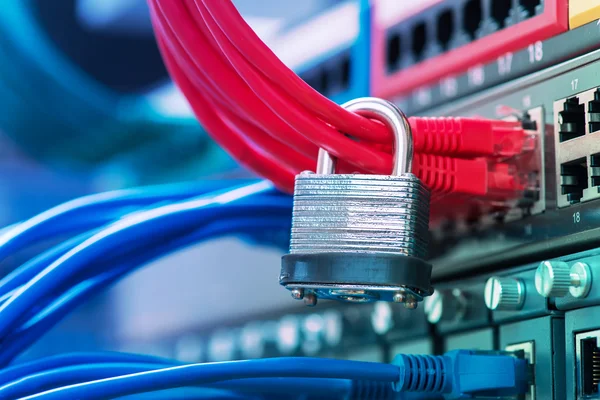 Σύμφωνα με τις προβλέψεις της Gartner για το μέλλον της ιδιωτικής ζωής, έως το 2023, το 65% του παγκόσμιου πληθυσμού θα έχει τα προσωπικά του στοιχεία που καλύπτονται από τους σύγχρονους κανονισμούς απορρήτου, από 10% σήμερα
“
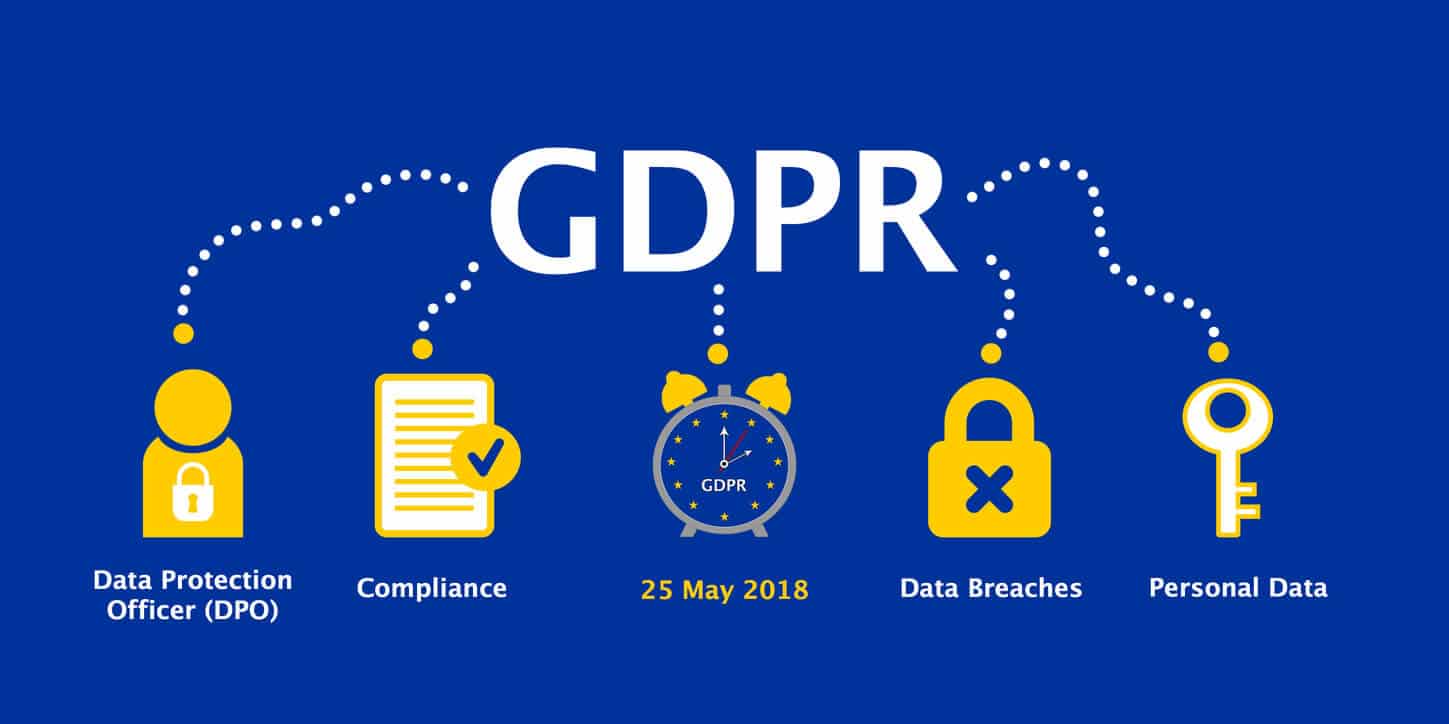 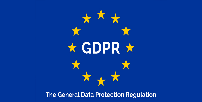 Έχετε ακούσει για το GDPR;
Το GDPR αποτελεί σημαντικό στοιχείο της νομοθεσίας της ΕΕ για την προστασία της ιδιωτικής ζωής και της νομοθεσίας για τα ανθρώπινα δικαιώματα. Αντιμετωπίζει επίσης τη μεταφορά προσωπικών δεδομένων εκτός των περιοχών της ΕΕ και του ΕΟΧ.
Αν και το GDPR δεν ήταν ο πρώτος νόμος περί απορρήτου, ήταν ο πιο ολοκληρωμένος και πρωτοποριακός νόμος περί προστασίας δεδομένων που αντικατόπτριζε τη νέα ψηφιακή εποχή στον τρόπο που δημιουργούνται και διαχειρίζονται τα δεδομένα στις σύγχρονες καθημερινές επιχειρηματικές διαδικασίες.
Διαβάστε περισσότερο για το GDPR: https://gdpr-info.eu/
Μάθετε περισσότερα για το Ψηφιακό Απόρρητο και την ασφάλεια
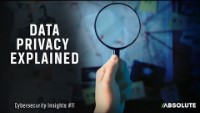 Click here  to add photo
ΔΕΙΤΕ ΕΔΩ:
Ή παρακολουθήστε απευθείας στο YouTube: https://www.youtube.com/watch?v=3YIPQrEWOeY&feature=emb_logo
Είναι εύκολο να εντοπίσετε πώς αλλάζει ο κόσμος μας όσον αφορά την τεχνολογία - ρίξτε μια ματιά στο σπίτι σας. Ζούμε στην ψηφιακή πραγματικότητα. Οι ζωές μας γίνονται άυλες – συνοψίζονται σε ψηφιακά δεδομένα
Χρήση και κοινή χρήση στοιχείων προσωπικής ταυτοποίησης
Οι προσωπικά αναγνωρίσιμες πληροφορίες (PII) αποτελούν πληροφορίες που, μόνες τους ή σε συνδυασμό με περιορισμένο αριθμό άλλων δεδομένων, μπορούν να χρησιμοποιηθούν για την ταυτοποίηση ενός ατόμου. Ορισμένοι τύποι πληροφοριών θεωρούνται πιο ευαίσθητοι από άλλους.
Υπάρχουν δύο τύποι PII:
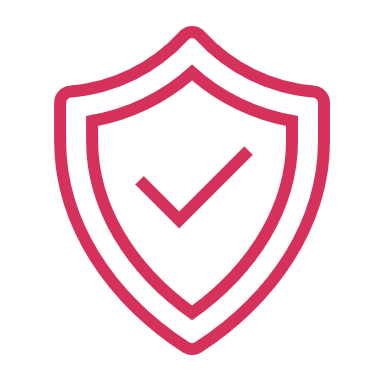 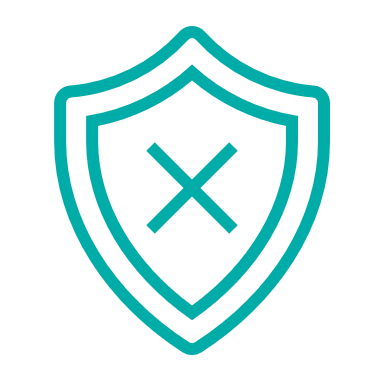 Μη ευαίσθητες πληροφορίες προσωπικής ταυτοποίησης
Ευαίσθητα Προσωπικά Αναγνωρίσιμα Στοιχεία
ΠΗΓΗ   https://usercentrics.com/knowledge-hub/personally-identifiable-information-vs-personal-data/
Ευαίσθητα Προσωπικά Αναγνωρίσιμα Στοιχεία
Μερικά παραδείγματα συνδεδεμένων/ευαίσθητων PII:
 
 όνομα και επίθετο
 διεύθυνση σπιτιού
 διεύθυνση ηλεκτρονικού ταχυδρομείου
 αριθμός τηλεφώνου
 αριθμός διαβατηρίου
 αριθμός άδειας οδήγησης
 Αριθμός κοινωνικής ασφάλισης
 φωτογραφία ενός προσώπου
 αριθμός πιστωτικής κάρτας
 όνομα χρήστη λογαριασμού
 δακτυλικά αποτυπώματα
 λογιστικά αρχεία
 ιατρικά αρχεία
Οι πληροφορίες που συνδέονται άμεσα με την ταυτότητα ενός ατόμου, όπως το όνομα και το επώνυμο ή ο αριθμός πιστωτικής κάρτας, είναι ευαίσθητες Προσωπικές Πληροφορίες ή συνδεδεμένα δεδομένα. Αυτό συμβαίνει επειδή αυτές οι πληροφορίες συνδέονται άμεσα ή σχεδόν άμεσα με την ταυτότητα ενός ατόμου και μπορούν να αποκαλύψουν.
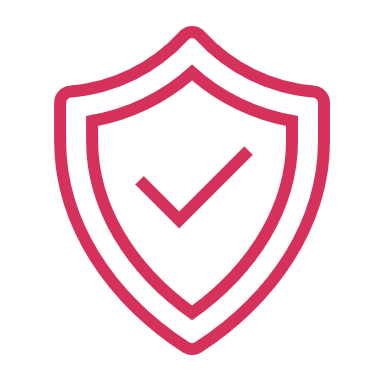 Μη ευαίσθητες πληροφορίες προσωπικής ταυτοποίησης
Μερικά παραδείγματα με δυνατότητα σύνδεσης ή
μη ευαίσθητα PII:

όνομα ή επώνυμο (αν είναι κοινό)
πατρικό όνομα της μητέρας
διεύθυνση, όπως χώρα ή ταχυδρομικός κώδικας
εύρος ηλικίας, π.χ. 35-44
Ημερομηνία γέννησης
γένος
εργοδότης
Αυτό το είδος πληροφοριών αναφέρεται επίσης ως συνδεόμενα δεδομένα, επειδή απαιτεί περισσότερα στοιχεία δεδομένων να συνδέονται μεταξύ τους για να εδραιωθεί η ταυτότητα ενός ατόμου. Ενώ τα ευαίσθητα PII μπορούν να αποκαλύψουν ταυτότητα από μόνα τους ή με πολύ περιορισμένες συνδυασμένες πηγές πληροφοριών.
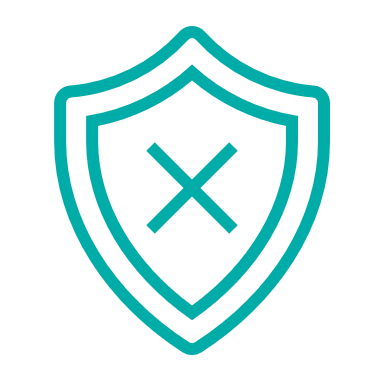 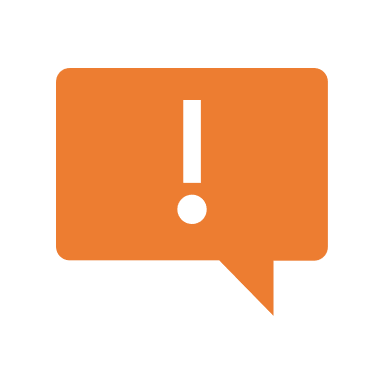 Κατανόηση των δηλώσεων πολιτικής απορρήτου
Οι ιστότοποι και οι εφαρμογές σας προτρέπουν όλο και περισσότερο να διαβάσετε και να αναγνωρίσετε τις πολιτικές απορρήτου τους, μια δήλωση που υποδεικνύει πώς μια εταιρεία θα χειριστεί τα δεδομένα σας.
Μια καλή πολιτική απορρήτου θα εξηγήσει διεξοδικά τους τύπους των πληροφοριών που συλλέγονται, τον τρόπο συλλογής αυτών των πληροφοριών και εάν θα κοινοποιηθούν σε τρίτους. Μια πολιτική απορρήτου θα πρέπει επίσης να υποδεικνύει πώς ή εάν θα παρακολουθούνται οι πληροφορίες σας.
Για να ελαχιστοποιήσετε την παρακολούθηση πληροφοριών, εξετάστε το ενδεχόμενο να εξαιρεθείτε από τα προγράμματα παρακολούθησης διαφημίσεων και να διαχειριστείτε προληπτικά τα cookie διαγράφοντας τα, καθώς και το ιστορικό και την προσωρινή μνήμη σας.
https://www.allstateidentityprotection.com/content-hub/beginners-guide-understanding-privacy-settings
Τι περιλαμβάνει μια καλή πολιτική απορρήτου; (1/2)
Προτού μοιραστείτε πληροφορίες με έναν ιστότοπο, είναι σημαντικό να κατανοήσετε πώς θα χειριστεί η εταιρεία τα δεδομένα σας. Δεδομένου ότι οι πολιτικές απορρήτου είναι εκ φύσεως πυκνές, είναι χρήσιμο να γνωρίζουμε τι πρέπει να συμπεριληφθεί.

Μια καλή πολιτική απορρήτου θα:
Περιγράψτε τους τύπους πληροφοριών που συλλέγονται, όπως τρόπους πληρωμής και διευθύνσεις IP, και περιγράψτε πώς χρησιμοποιούνται
Αποκαλύψτε πώς συλλέγονται οι πληροφορίες, συμπεριλαμβανομένης της χρήσης των cookies του προγράμματος περιήγησης
Προσδιορίστε τυχόν τρίτα μέρη ή οργανισμούς που ενδέχεται να έχουν πρόσβαση στις πληροφορίες σας
Τι περιλαμβάνει μια καλή πολιτική απορρήτου; (2/2)
Περιγράψτε τις διαθέσιμες επιλογές απορρήτου, με οδηγίες για το πώς να εξαιρεθείτε από την κοινή χρήση πληροφοριών — και τις συνέπειες από αυτήν την ενέργεια
Περιγράψτε τη συμμόρφωση με τον Νόμο για την Προστασία του Απορρήτου των Παιδιών στο Διαδίκτυο (COPPA) εάν ο ιστότοπος συλλέγει δεδομένα από παιδιά κάτω των 13 ετών
Δώστε στοιχεία επικοινωνίας για περαιτέρω έρευνες
Περιγράψτε τα πρωτόκολλα ασφαλείας του ιστότοπου
Εάν δυσκολεύεστε να κατανοήσετε μια πολιτική απορρήτου, αναζητήστε την στο pribot.org. Αυτός ο ιστότοπος δημιουργήθηκε από ερευνητές που επιδιώκουν να απλοποιήσουν τα έγγραφα απορρήτου για τον μέσο καταναλωτή.
Μοιραστείτε
Σβήστε
Ελέγξτε
ΣΗΜΑΝΤΙΚΕΣ ΛΕΞΕΙΣ ΚΛΕΙΔΙΑ
Διαγράψτε
Τρίτα μέρη
Επιλέξτε
Προσέξτε αυτές τις λέξεις-κλειδιά
Είναι σημαντικό να λαμβάνετε τεκμηριωμένες αποφάσεις σχετικά με τα δεδομένα που μοιράζεστε. Επομένως, όταν ακολουθείτε μια πολιτική για το μήκος του μαραθωνίου, να έχετε υπόψη σας λέξεις και φράσεις που μπορούν να σηματοδοτήσουν σημαντικές αποκαλύψεις.

Εάν βλέπετε τις λέξεις "τρίτα μέρη", για παράδειγμα, ελέγξτε εάν τα δεδομένα σας πωλούνται σε διαφημιστές ή εάν υπάρχει πιο νόμιμος λόγος για τη διαβίβαση των πληροφοριών σας, όπως η απλοποίηση της διαδικασίας ολοκλήρωσης αγοράς με τη βοήθεια μιας αξιόπιστης εφαρμογής πληρωμών.
https://www.allstateidentityprotection.com/content-hub/beginners-guide-understanding-privacy-settings
Κοινή χρήση
Παρακολούθηση
Cookies
Ας θυμηθούμε το ψηφιακό αποτύπωμα (από την Ενότητα 2)
Ανατρέχοντας στην πολιτική απορρήτου για κάθε νέο ιστότοπο που επισκέπτεστε, μπορείτε να κατανοήσετε καλύτερα πώς παρακολουθούνται τα δεδομένα σας και ποιες επιλογές έχετε σχετικά με τις πληροφορίες που μοιράζεστε. 
Επειδή όμως αυτό το επίπεδο προσοχής δεν είναι πάντα εφικτό, μπορείτε να αντιμετωπίσετε ορισμένα ζητήματα απορρήτου διαχειριζόμενη προληπτικά την αλληλεπίδρασή σας με τα cookies.
Καθώς περιηγείστε στον ιστό, οι ιστότοποι μπορούν να αφήσουν «cookies» στο σύστημά σας. Σκεφτείτε τα ως εικονικά ψίχουλα. Τα cookies συλλέγουν πληροφορίες και παρακολουθούν τη συμπεριφορά περιήγησής σας, δημιουργώντας μια διαδρομή για το πού ήσασταν στο διαδίκτυο.
Κέρδη
Όριο
Ψηφιακό αποτύπωμα
Ας θυμηθούμε το ψηφιακό αποτύπωμα (από την Ενότητα 2)
Μερικές φορές τα cookies είναι χρήσιμα. Μπορούν να βοηθήσουν έναν ιστότοπο να θυμάται τα στοιχεία σύνδεσής σας ή να καταγράφει τις προτιμήσεις σας για μια μελλοντική επίσκεψη. Αλλά οι εταιρείες μπορούν επίσης να τις χρησιμοποιήσουν για να καταγράψουν τα δεδομένα σας, κάτι που μπορεί να μεταφραστεί σε μεγάλα κέρδη για αυτές — με δικά σας έξοδα.
Τα καλά νέα είναι ότι μπορείτε να ορίσετε στοιχεία ελέγχου για να περιορίσετε το περιεχόμενο που μοιράζεστε και να ελαχιστοποιήσετε το ψηφιακό σας αποτύπωμα. Στη συνέχεια, ακόμα κι αν δεν έχετε χρόνο να διαβάσετε την πολιτική απορρήτου ενός ιστότοπου, θα εξακολουθείτε να καλύπτεστε εν μέρει.
Κορυφαίες συμβουλές για τη διαχείριση του ψηφιακού αποτυπώματος σας
8. Ελέγξτε το πρόγραμμα περιήγησής σας για cookies
9. Προστατέψτε τους κωδικούς πρόσβασής σας
10. Χρησιμοποιήστε ισχυρούς κωδικούς πρόσβασης
11. Δημιουργήστε έναν δεύτερο λογαριασμό email
12. Μοιραστείτε τα επιτεύγματά σας
13. Σκεφτείτε πριν δημοσιεύσετε
14. Πάντα να ενημερώνετε το λογισμικό σας
Ψάξτε τον εαυτό σας στο διαδίκτυο
 Καταγράψτε όλους τους λογαριασμούς σας
 Χρησιμοποιήστε τις ρυθμίσεις απορρήτου
 Κρατήστε τα πράγματα επαγγελματικά
 Διατηρήστε το προφίλ σας ενημερωμένο
 Μην μοιράζεστε ΠΟΛΛΆ
 Διαγράψτε το μη κολακευτικό περιεχόμενο
ΠΗΓΗ: How To Manage Your Digital Footprint: 20 Tips for Students, by Imed Bouchrika, Chief Data Scientist & Head of Content
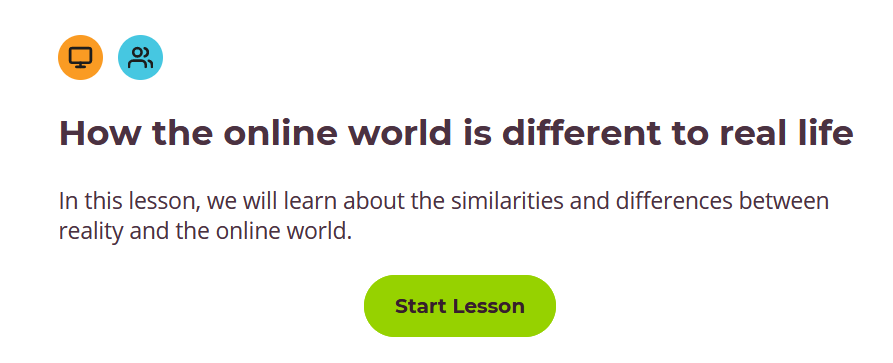 Κάντε μια αυτοαξιολόγηση
Δραστηριότητα:
Το κουιζ
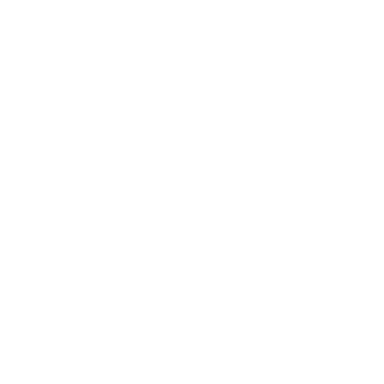 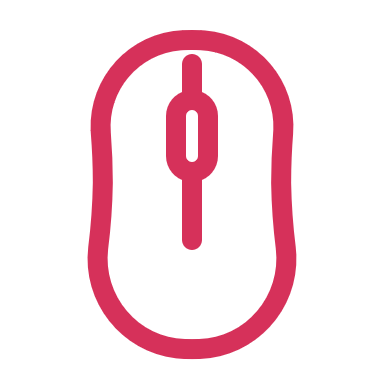 Ctrl + Click 
Για να ξεκινήσετε το μάθημα
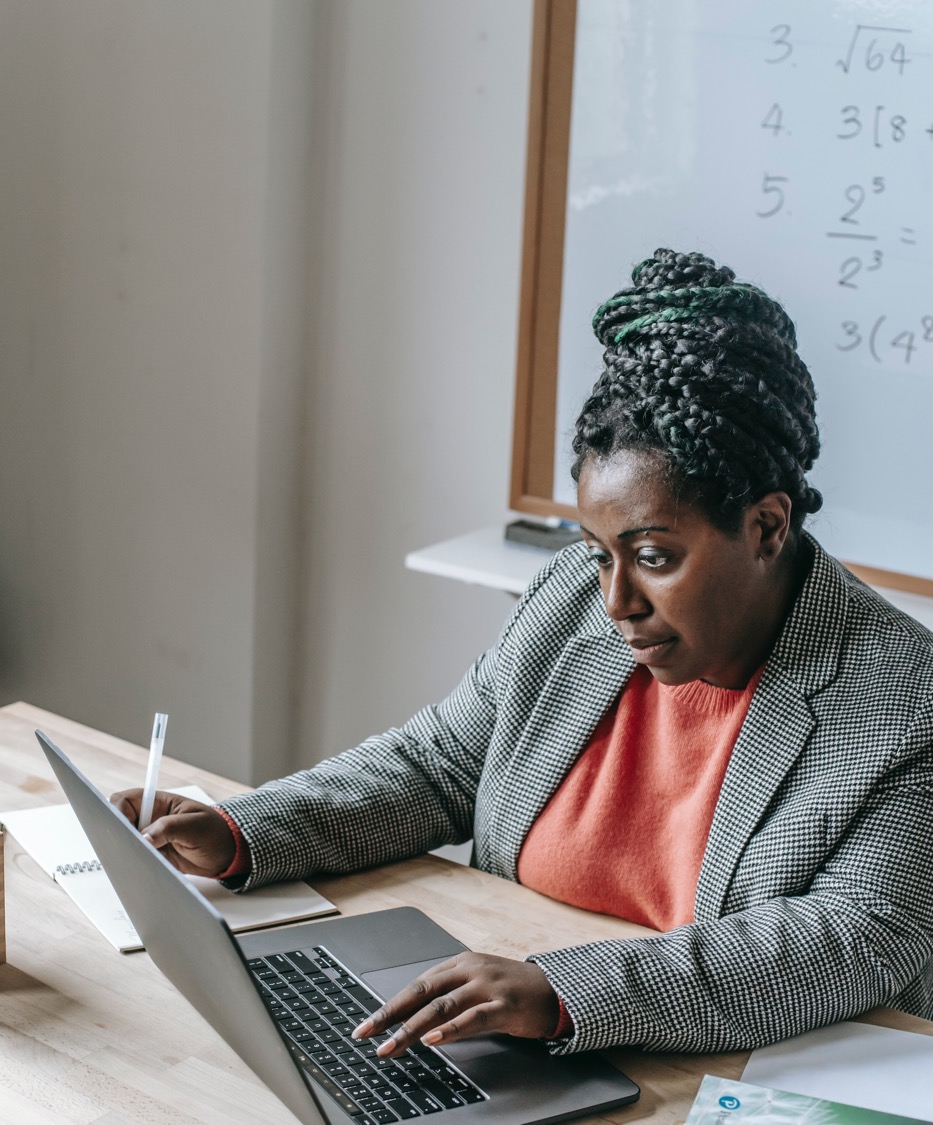 2. Προστασία υγείας και ευεξίας
Σημαντικοί ορισμοί
Η ψηφιακή ευημερία είναι ένας όρος που χρησιμοποιείται από επαγγελματίες υγείας, ερευνητές και κατασκευαστές συσκευών για να περιγράψει την έννοια ότι όταν οι άνθρωποι αλληλεπιδρούν με την τεχνολογία, η εμπειρία πρέπει να υποστηρίζει την ψυχική ή/και σωματική υγεία με μετρήσιμο τρόπο.
Το Technostress είναι ένα άγχος που προκαλείται από την αδυναμία αντιμετώπισης της σύγχρονης τεχνολογίας.
Υποστήριξη των μαθητών να αναπτύξουν υγιείς ψηφιακές συνήθειες
Οι ψηφιακές τεχνολογίες είναι πλέον αναπόσπαστο κομμάτι της καθημερινής ζωής και ο παγκόσμιος πληθυσμός δεν ήταν ποτέ πιο διασυνδεδεμένος. Η καινοτομία, ιδιαίτερα στην ψηφιακή σφαίρα, συμβαίνει σε άνευ προηγουμένου κλίμακα (ενισχύεται από τις επιπτώσεις του COVID).
Η υπερβολική χρήση ψηφιακών τεχνολογιών μπορεί να οδηγήσει σε προβλήματα συναισθηματικής ευεξίας, όπως άγχος και κατάθλιψη.
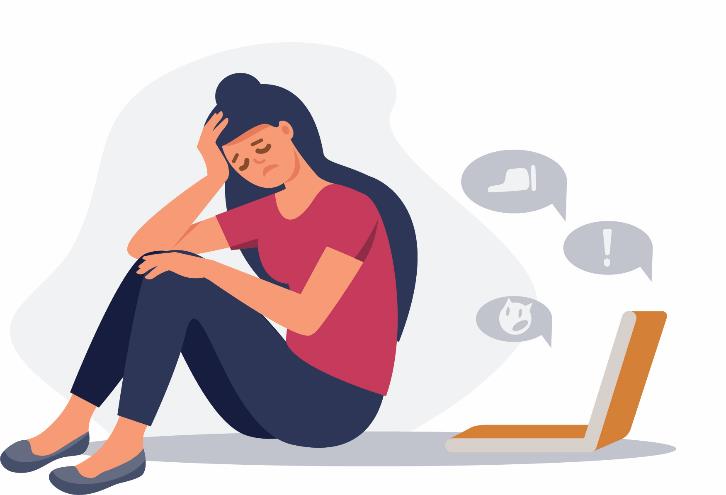 https://www.tribalgroup.com/blog/digital-wellbeing-supporting-students-to-develop-healthy-digital-habits
Υποστήριξη των μαθητών να αναπτύξουν υγιείς ψηφιακές συνήθειες
Η τριτοβάθμια εκπαίδευση, η διαδικτυακή μάθηση και οι εξ αποστάσεως υπηρεσίες φοιτητών έχουν γίνει συνώνυμα από το ξέσπασμα του Covid-19 στις αρχές του 2020.
Ο κόσμος της διαδικτυακής μάθησης και των εικονικών περιβαλλόντων και η πνευματική διέγερση που παρέχει μπορούν να βοηθήσουν τους μαθητές να αισθάνονται πιο συνδεδεμένοι με τους άλλους, πιο παραγωγικοί και πιο αφοσιωμένοι.
Ωστόσο, η μάθηση και η παροχή υπηρεσιών στο Διαδίκτυο μπορεί επίσης να κάνει τους μαθητές να αισθάνονται αποκομμένοι και κουρασμένοι, καθώς και να αυξήσουν τις ανησυχίες τους σχετικά με τη διατήρηση των κινήτρων και την απορρόφηση της ύλης. Αυτό μπορεί να οδηγήσει σε άγχος και χαμηλή διάθεση.
Αυτό οφείλεται εν μέρει στο ότι οι οθόνες μας αποτρέπουν από άλλες δραστηριότητες που είναι καλές για την ευημερία μας, όπως η εμπειρία της φύσης, η καθημερινή άσκηση και η κοινωνική υποστήριξη.
https://www.tribalgroup.com/blog/digital-wellbeing-supporting-students-to-develop-healthy-digital-habits
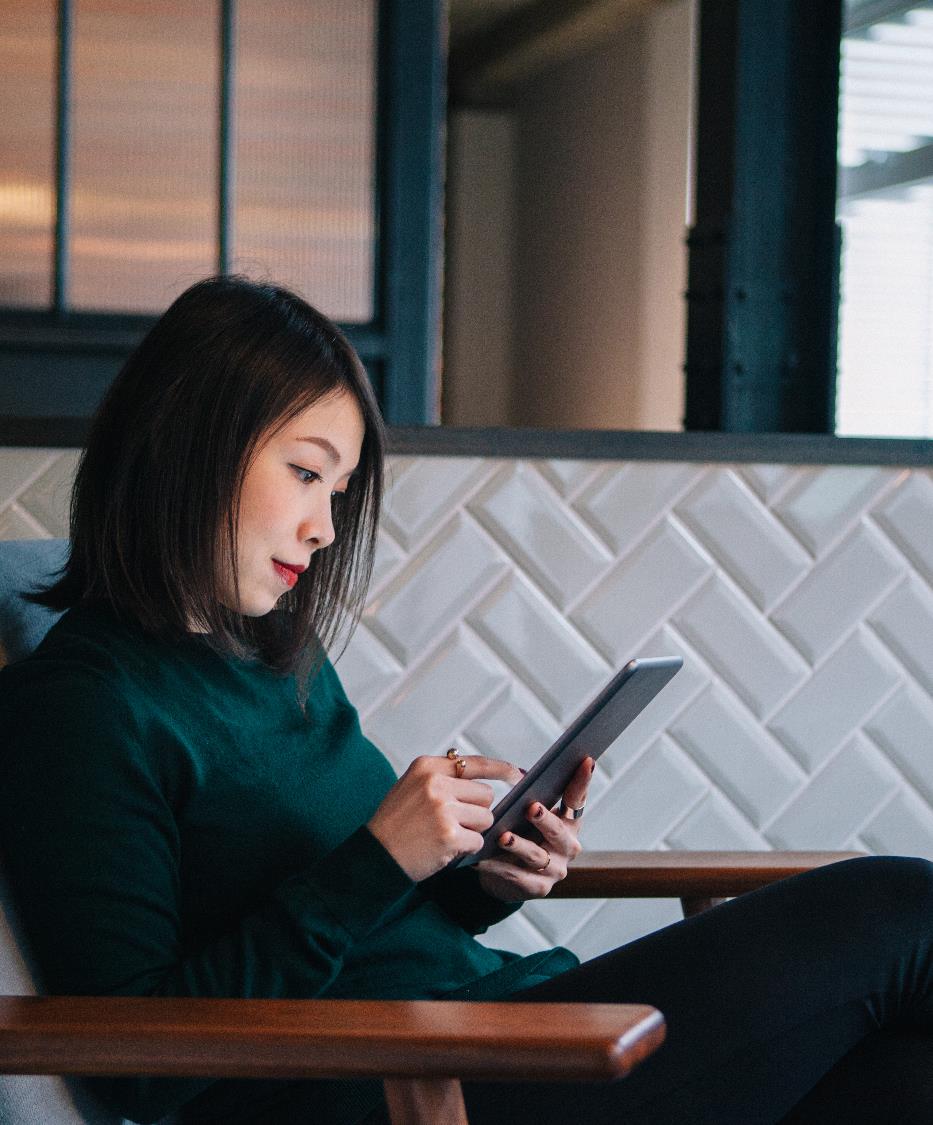 “
Χωρίς να μπω φυσικά στο πανεπιστήμιο ή να συναντήσω ανθρώπους πρόσωπο με πρόσωπο, διαπίστωσα ότι περνάω τις περισσότερες μέρες μου στον ίδιο χώρο, απλώς μετακινούμαι από οθόνη σε οθόνη. Αυτό με κάνει να νιώθω κουρασμένη, απομονωμένη και αποθαρρυμένη και με τον καιρό αρχίζει να επηρεάζει πραγματικά τη διάθεσή μου.
“
M.Priestley, διδάκτορας στο Πανεπιστήμιο του Durham
Ψηφιακή ευημερία
Κατά τη βελτιστοποίηση της ψηφιακής υγείας, μπορούν να ληφθούν υπόψη πολλαπλά στοιχεία που σχετίζονται με την υγεία. Αυτό μπορεί να περιλαμβάνει για παράδειγμα:
Περιορισμός του χρόνου οθόνης σε συγκεκριμένο αριθμό λεπτών ή ωρών κατά τη διάρκεια μιας ημέρας ή μιας εβδομάδας.
Μείωση της καταπόνησης των ματιών σε σπάνιους χρήστες συσκευών. Προϊόντα όπως σκούρα πάνελ που καλύπτουν οθόνες ή ειδικοί φακοί που περνούν πάνω από γυαλιά για να μειώσουν την αντανάκλαση έχουν αναπτυχθεί για να βοηθήσουν στην καταπόνηση των ματιών.
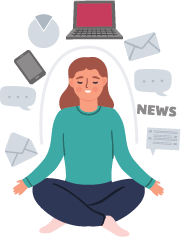 Ψηφιακή ευημερία
Έχοντας επίγνωση των απρόβλεπτων επιπτώσεων στην ψυχική υγεία. Ένα παράδειγμα δυσμενούς χαρακτηριστικού για την ψυχική υγεία είναι η ατελείωτη προσθήκη κύλισης σε πλατφόρμες κοινωνικών μέσων όπως το Facebook και Instagram. Αυτό έχει αποδοθεί στον εθισμό στο διαδίκτυο.
Αυξάνεται η έμφαση στη σωματική δραστηριότητα και τη διατροφή. Πολλές τεχνολογικές συσκευές έχουν αναπτυχθεί για να βοηθήσουν τους χρήστες των συσκευών να ανεβάζουν τα επίπεδα φυσικής κατάστασης, να παρακολουθούν τον καρδιακό ρυθμό, να αναφέρουν τον ημερήσιο αριθμό βημάτων και να παρακολουθούν τη διατροφή τους.
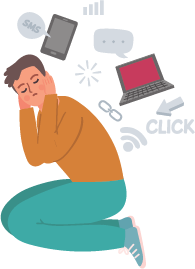 Υποστήριξη υγιών προτύπων ύπνου, ειδικά για χρήστες που παίρνουν  συσκευές μαζί τους στο κρεβάτι. Οι χρήστες μπορούν να ρυθμίσουν τις συσκευές τους για να απενεργοποιήσουν ορισμένες λειτουργίες την ώρα του ύπνου ή να αλλάξουν την οθόνη ως προς την αντίθεση ή εναλλαγή σε κλίμακα του γκρι για να μειώσουν την καταπόνηση των ματιών.
https://whatis.techtarget.com/definition/digital-wellbeing
Παραδείγματα εργαλείων ψηφιακής ευημερίας
Έχουν δημιουργηθεί διάφορα εργαλεία για την αύξηση της ψηφιακής ευημερίας, όπως:
Website blockers that allow users to block certain websites, either at all times or during certain time intervals, to decrease distraction and increase productivity.
Usage dashboards, like the one integrated into the Android OS, that track how many hours a user spends on different apps or websites.
App timers limit how many minutes or hours a user can spend on certain websites or applications per day.
Google Shush is a feature that switches a device to "do not disturb" mode whenever it is placed screen down
Describe the types of information that’s collected, such as payment methods and IP addresses, and outline how they’re used
Μερικές ενδιαφέρουσες εφαρμογές
Space παρακολουθεί πόσο συχνά ξεκλειδώνετε το τηλέφωνό σας και πόσο χρόνο ξοδεύετε χρησιμοποιώντας το, προκειμένου να σας βοηθήσει να μειώσετε το χρόνο σας σε αυτό.
Η Νορνηγική εφαρμογή Hold προσπαθεί να δώσει κίνητρα στους μαθητές του, προσφέροντας πόντους για τη μείωση της συνήθειας τους για smartphone, τους οποίους μπορούν να ανταλλάξουν με σνακ και εισιτήρια κινηματογράφου.
Calm Είναι μια εφαρμογή για ύπνο και διαλογισμό, για άτομα που θέλουν να βιώσουν καλύτερο ύπνο, χαμηλότερο άγχος και λιγότερο άγχος.
NEW: Android Heads Up feature aims to prevent distracted walking: https://www.digitaltrends.com/mobile/android-heads-up-feature-aims-to-prevent-distracted-walking/
Περισσότερα για τα εργαλεία ψηφιακής ευημερίας
Ρίξτε μια ματιά στο έργο Digital Wellbeing Educators. Είναι γεμάτο από πόρους και εργαλεία που είναι χρήσιμα και για κάθε μαθητή που επιδιώκει την ψηφιακή ευημερία.

Μέσω της οικοδόμησης της ικανότητας των εκπαιδευτικών, το έργο βελτιώνει τις ικανότητες των μαθητών να διαχειρίζονται το χρόνο τους στο διαδίκτυο, να αξιοποιούν στο έπακρο την ψηφιακή μάθηση, να αξιολογούν κριτικά τα μέσα που καταναλώνουν και δημιουργούν και να γίνονται υπεύθυνοι, ψηφιακοί πολίτες με αυτοπεποίθηση.

Μάθετε περισσότερα: https://www.digital-wellbeing.eu/
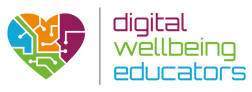 Ο ψηφιακός εαυτός - Αντίκτυπος της ψηφιοποίησης στην προσωπική ταυτότητα
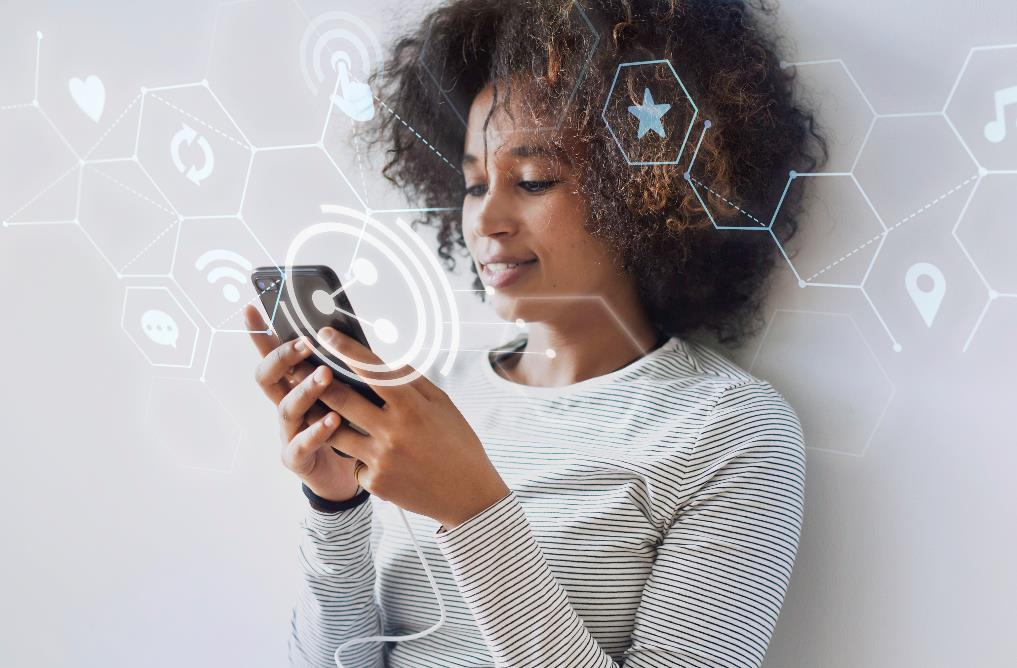 Οι χρήστες και οι πλατφόρμες δημιουργούν όχι μόνο ίχνη προσωπικών δεδομένων ή σκιές δεδομένων, αλλά και ψηφιακούς εαυτούς, την παρουσία ατόμων στην ψηφιακή σφαίρα που υπερβαίνει κατά πολύ την απλή επέκταση της αναλογικής τους εμφάνισης.
Υπάρχουν 4 περιπτώσεις όπου η προσωπική σας ταυτότητα ψηφιοποιείται.
Μάθετε περισσότερα στις επόμενες διαφάνειες
SOURCE:https://civilresilience.net/en/das-digitale-selbst-politische-bildung/
Ο ψηφιακός εαυτός - Αντίκτυπος της ψηφιοποίησης στην προσωπική ταυτότητα
1. Τεχνικό Περιβάλλον
Οι άνθρωποι συνήθως εγκαθιστούν πολλές εφαρμογές, χρησιμοποιώντας κατά μέσο όρο δέκα καθημερινά και περισσότερες από τριάντα το μήνα (AppAnnie, 2017).

«Είναι εύκολο να μπεις σε ένα δάσος αλλά δύσκολο να βρεις τη διέξοδο».

Η εφαρμογή και τα οικοσυστήματα δεδομένων είναι παρόμοια. Πολλές προσπάθειες σκοπεύουν να κάνουν τα πράγματα φιλικά προς τον χρήστη από την αρχή. Ωστόσο, με κάθε νέα εφαρμογή, ενημέρωση, δυνατότητα, εξουσιοδότηση εφαρμογής, ο έλεγχος μπορεί να γίνει πιο δύσκολος και μπερδεμένος, η προσωπική ταυτότητα κοινοποιείται σε κάποιο βαθμό. Πρέπει επίσης να εξετάσουμε ποια δεδομένα παράγουν αυτές οι εφαρμογές, πόσο ασφαλείς είναι ή εάν τα αναλυτικά στοιχεία τους είναι αξιόπιστα.Α
Ο Ψηφιακός Εαυτός. Αντίκτυπος της Ψηφιοποίησης στην Προσωπική Ταυτότητα
2. Εφαρμοσμένη Συμπεριφορική Ψυχολογία
Υποστηριζόμενες από τεχνικές από τη μεθοδολογία της συμπεριφορικής ψυχολογίας (όπως η εφαρμογή στοιχείων gamification), επηρεάζεται η συμπεριφορά των ανθρώπων.
Πολύ ορατά είναι τα χειριστικά σχέδια διεπαφής χρήστη για να κάνουν τους ανθρώπους να συναινέσουν στην κοινή χρήση δεδομένων ή την αγορά πραγμάτων, τα λεγόμενα σκοτεινά μοτίβα.
 Ένα συνηθισμένο παράδειγμα είναι ότι το κουμπί για τη συναίνεση σε cookie τρίτων είναι πιο πολύχρωμο από το κουμπί για τις ελάχιστες ρυθμίσεις. Άλλα παραδείγματα προσπαθούν να κάνουν τους ανθρώπους να κάνουν κλικ σε συμπληρώματα ή να εγκαταστήσουν περιττό λογισμικό. Γνωστές είναι επίσης προειδοποιήσεις με μηνύματα όπως «απομένουν μόνο λίγες προσφορές για αυτήν την τιμή».
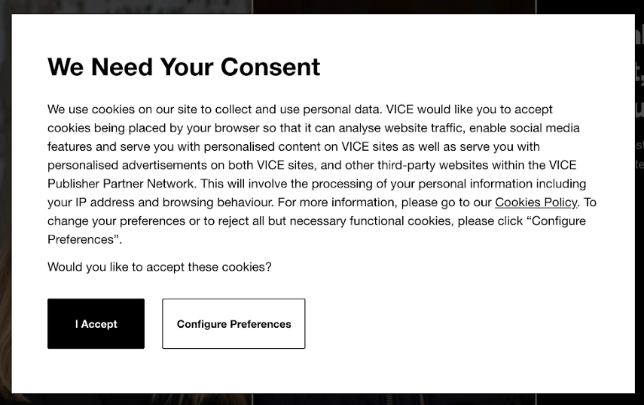 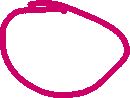 Dark patterns
Ο Ψηφιακός Εαυτός. Αντίκτυπος της Ψηφιοποίησης στην Προσωπική Ταυτότητα
3. Ταυτοποίηση & Βιομετρία
Η βιομετρία είναι τεχνολογία που στοχεύει στην αναγνώριση ενός ατόμου μέσω των προσωπικών του χαρακτηριστικών ή σωματικών χαρακτηριστικών. Συγκρίνει τα πραγματικά χαρακτηριστικά του σώματος με τα αποθηκευμένα δεδομένα.
Δεδομένου ότι η βιομετρία ήταν τομέας επεξεργασίας δεδομένων κατάστασης για μεγάλο χρονικό διάστημα, η τεχνολογία έχει γίνει ένα τυπικό χαρακτηριστικό για την αναγνώριση σε smartphone και υπολογιστές.
Πολλά από αυτά τα δεδομένα κοινοποιούνται σε τρίτους.
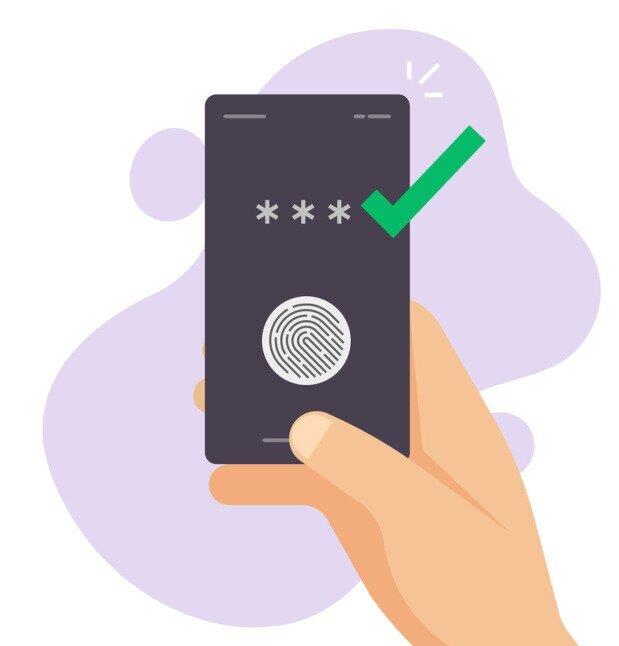 Ο Ψηφιακός Εαυτός. Αντίκτυπος της Ψηφιοποίησης στην Προσωπική Ταυτότητα
Smartphone, watch or fitness tracker are demonstrating that smart body machine interaction left the therapeutiΤο smartphone, το ρολόι ή ο ιχνηλάτης γυμναστικής αποδεικνύουν ότι η αλληλεπίδραση έξυπνων μηχανών σώματος εγκατέλειψε τους θεραπευτικούς (ή στρατιωτικούς) σκοπούς για τους οποίους συχνά εφευρέθηκαν και παρασύρθηκαν στην καθημερινή κουλτούρα. Αυτό έχει συνέπειες για την αυτοαντίληψη μας ως άνθρωποι και για τις ικανότητές μας. Αλλάζει τον τρόπο που χρησιμοποιούμε το σώμα μας.
Δεν υπάρχει αμφιβολία ότι τα νέα μέσα και η τεχνολογία έχουν αντίκτυπο στον εγκέφαλο και επίσης στις σωματικές ικανότητες (ή στρατιωτικούς) σκοπούς για τους οποίους συχνά εφευρέθηκαν και παρασύρθηκαν στην καθημερινή κουλτούρα. Αυτό έχει συνέπειες για την αυτοαντίληψη μας ως ανθρώπους και για τις ικανότητές μας. Αλλάζει τον τρόπο που χρησιμοποιούμε το σώμα μας.
Δεν υπάρχει αμφιβολία ότι τα νέα μέσα και η τεχνολογία έχουν αντίκτυπο στον εγκέφαλο και επίσης στις σωματικές ικανότητες.
4. Το σώμα
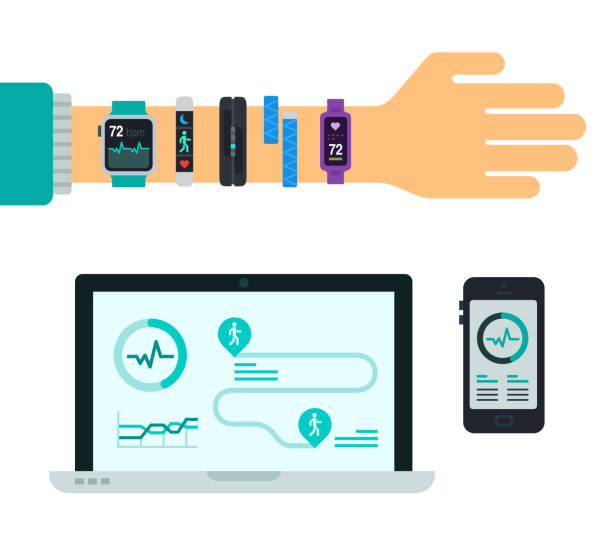 Για την ψυχική σας ευεξία – πείτε την ιστορία σας
Ως πρόσφυγας, μετανάστης, εκπατρισμένος, κάποιος που συγκίνησε χώρες και συνθήκες κρατάς μέσα σου αξιόλογες ιστορίες. Ίσως είναι καλό για την ευημερία να μοιραστείτε αυτές τις ιστορίες. Η γυναικεία αφήγηση είναι σχετική με τον κόσμο. Αυτό που έχετε να πείτε, μπορεί όχι μόνο να σας βοηθήσει να νιώσετε ότι ανήκετε περισσότερο, αλλά θα μπορούσε να υποστηρίξει κάποιον άλλον δικό σας.
Εδώ είναι μερικές ιστορίες που θα μπορούσαν να σας εμπνεύσουν: https://www.storycenter.org/stories
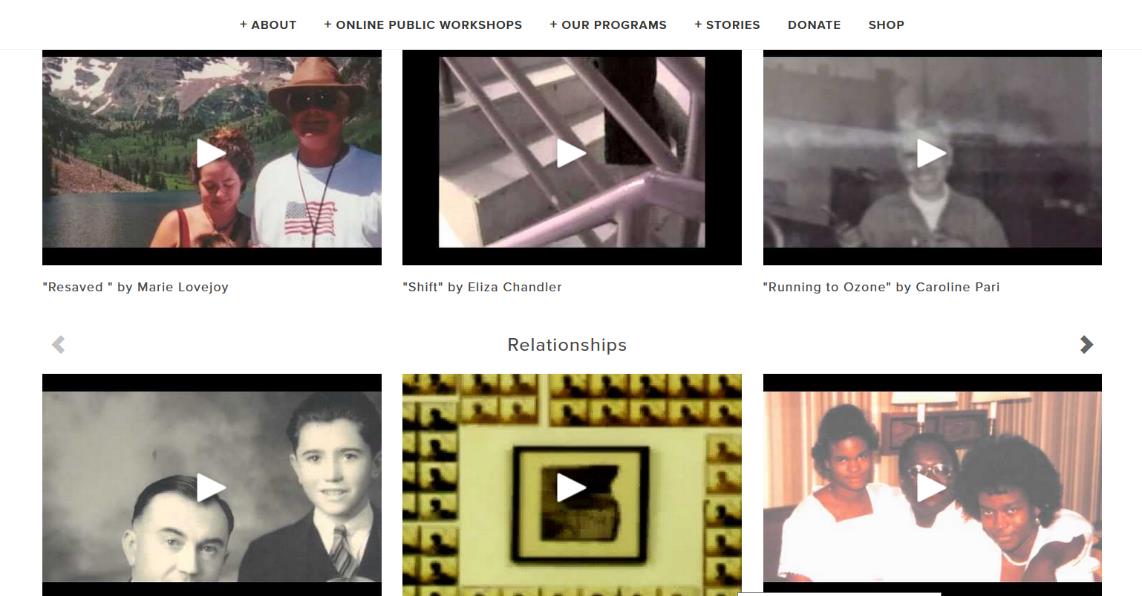 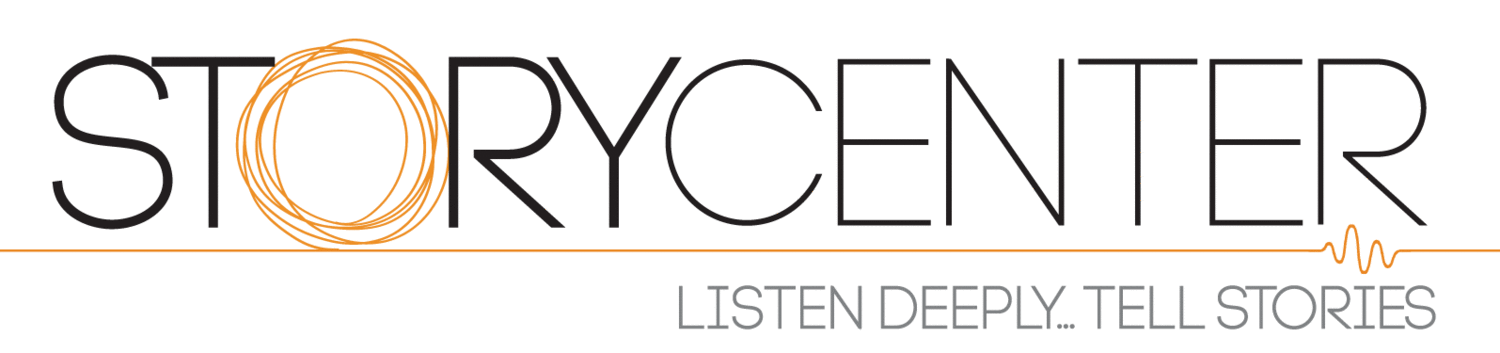 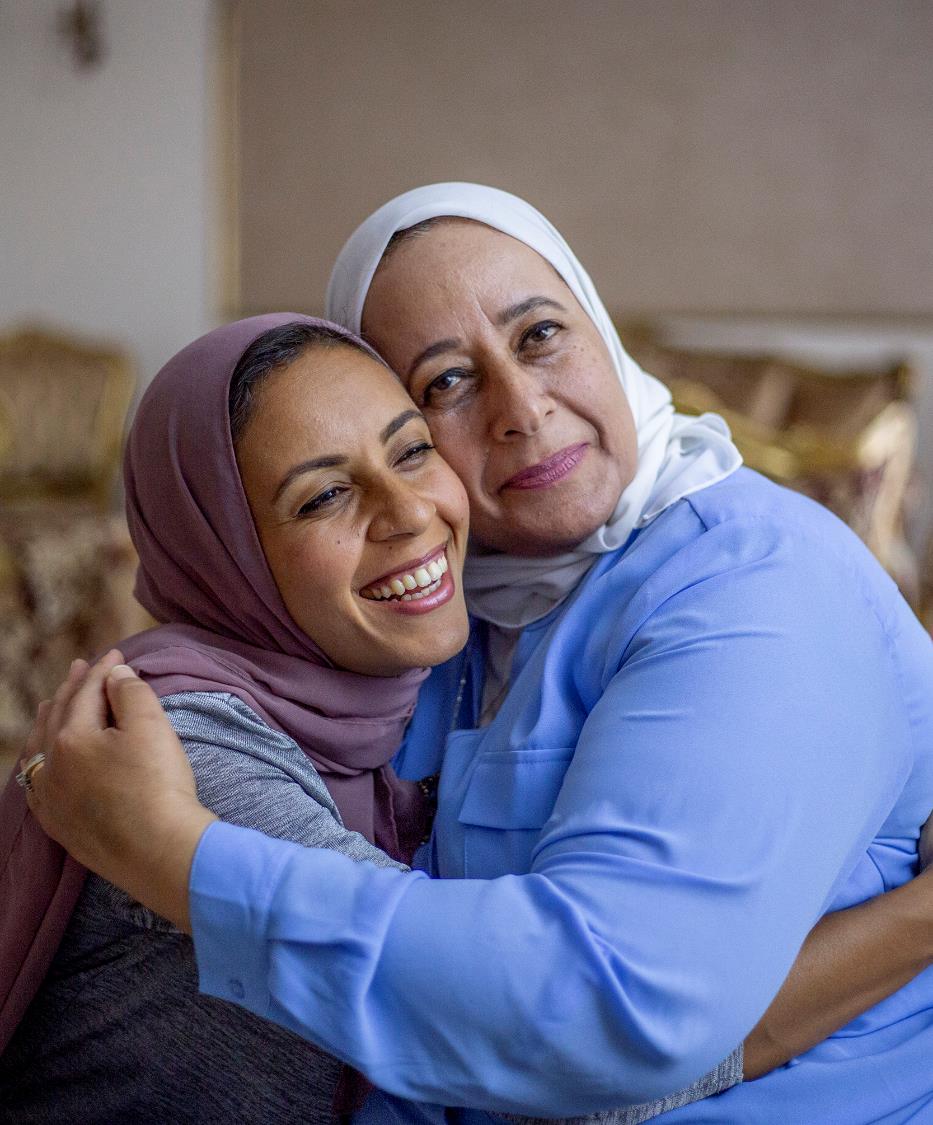 „
«Δεν έχουν ιδέα πώς είναι να χάνεις το σπίτι με τον κίνδυνο να μην ξαναβρείς σπίτι, να μοιράζεται ολόκληρη η ζωή σου ανάμεσα σε δύο χώρες και να γίνει η γέφυρα μεταξύ δύο χωρών». — Rupi Kaur, Milk & Honey
„
ΠΗΓΗ: https://msmagazine.com/2019/10/14/empowering-migrant-women-through-digital-storytelling/ 
PHOTO SOURCE: Microsoft stock images
Ψηφιακά εργαλεία αφήγησης
Προτιμάτε την αφήγηση μέσω κειμένου. Εικόνες, βίντεο ή κάτι άλλο; Ρίξτε μια ματιά σε αυτά τα ψηφιακά εργαλεία, ταξινομημένα με προσεγμένο τρόπο, ώστε να μπορείτε να επιλέξετε τη μέθοδο που προτιμάτε: ΙΣΤΟΡΙΕΣ ΕΕ - https://eurostories.eu/toolbox/
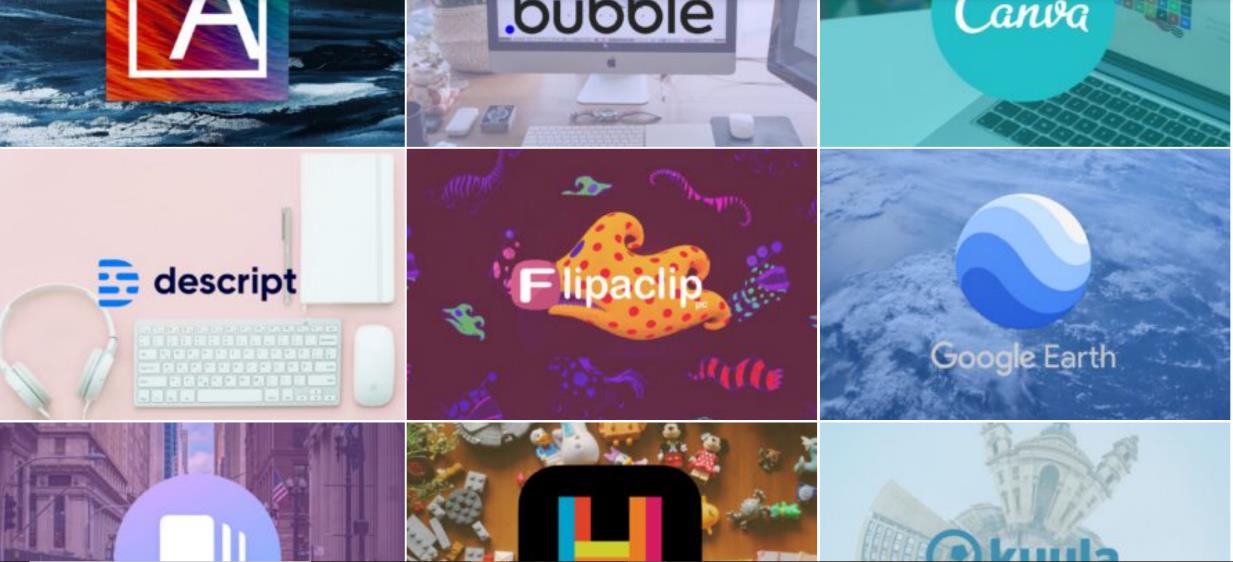 ΒΕΛΤΙΩΣΗ ΤΗΣ ΕΥΗΜΕΡΙΑΣ - ΒΕΛΤΙΩΣΗ ΤΗΣ ΕΡΓΟΝΟΜΙΑΣ ΤΗΣ ΜΕΛΕΤΗΣ ΣΤΟ ΣΠΙΤΙ ΣΟΥ
Ενώ μελετάτε από το σπίτι, είναι σημαντικό να διατηρείτε τα κατάλληλα εργονομικά στηρίγματα για να παραμένετε άνετα και να αποφύγετε τον πόνο στην πλάτη και τον αυχένα. Προσπαθήστε να επιτύχετε τουλάχιστον το 70% από αυτά:

Χρησιμοποιήστε μια υποστηρικτική, όρθια καρέκλα με επένδυση αν είναι δυνατόν
Σηκώστε το φορητό υπολογιστή με βιβλία ή άλλα ανθεκτικά αντικείμενα
Σκεφτείτε να χρησιμοποιήσετε ένα εξωτερικό πληκτρολόγιο/ποντίκι για να διατηρήσετε τη σωστή θέση του χεριού και του καρπού
Εάν χρησιμοποιείτε όρθια θέση εργασίας, φορέστε άνετα, υποστηρικτικά παπούτσια
Ενσωματώστε συχνά διαλείμματα κίνησης/stretch καθ' όλη τη διάρκεια της ημέρας σας
https://www.rrc.ca/coronavirus/2020/08/11/how-to-make-your-study-at-home-space-ergonomic/
ΒΕΛΤΙΩΣΗ ΤΗΣ ΕΥΕΞΙΑΣ : 10 ΣΤΡΑΤΗΓΙΚΕΣ ΓΙΑ ΤΗ ΜΕΙΩΣΗ ΤΟΥ ΧΡΟΝΟΥ ΣΤΗΝ ΟΘΟΝΗ ΣΑΣ
Η τεχνολογία μας έχει βοηθήσει να γίνουμε πολύ πιο παραγωγικοί. Βοηθά στην αυτοματοποίηση επαναλαμβανόμενων εργασιών και στον εντοπισμό πότε είμαστε πιο παραγωγικοί.
Επίσης, μπορεί να αποσπά την προσοχή και να εμποδίζει τη δημιουργική σκέψη. Ακόμη πιο ανησυχητικό είναι ότι ορισμένοι πιστεύουν ότι είμαστε εντελώς εθισμένοι στην τεχνολογία. Και, προφανώς, αυτό δεν είναι ιδανικό για την ψυχική και σωματική μας υγεία.
Ο υπερβολικός χρόνος οθόνης μπορεί να προκαλέσει προβλήματα όρασης, να επηρεάσει τον ύπνο μας και να ενθαρρύνει έναν πιο καθιστικό τρόπο ζωής. Μπορεί ακόμη και να οδηγήσει σε άγχος, στρες και κατάθλιψη.
Αρκεί να πούμε ότι πρέπει να μειώσετε τον χρόνο οθόνης σας. Αυτό είναι απολύτως δυνατό με την εφαρμογή των παρακάτω 10 στρατηγικών.
10 ΣΤΡΑΤΗΓΙΚΕΣ ΓΙΑ ΤΗ ΜΕΙΩΣΗ ΤΟΥ ΧΡΟΝΟΥ ΣΤΗΝ ΟΘΟΝΗ ΣΑΣ
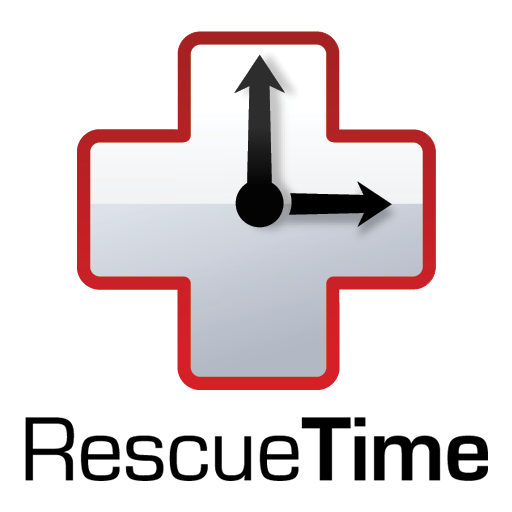 1. Παρακολουθήστε τον χρόνο οθόνης και ορίστε χρονικά όρια
Πιθανότατα σκέφτεστε ότι δεν υπάρχει περίπτωση να παίρνετε πολύ χρόνο στην οθόνη.
Υπάρχουν πολλά εργαλεία που θα παρακολουθούν πόσο χρόνο πραγματικά ξοδεύετε πρωταγωνιστώντας σε αυτό το ένδοξο μπλε φως.
Το Rescue Time παρακολουθεί τους ιστότοπους και τις εφαρμογές που επισκέπτεστε συχνά και για πόσο χρονικό διάστημα.
Εάν έχετε iPhone, απλώς ενεργοποιήστε τη λειτουργία Screen Time στην εφαρμογή Settings.
Οι χρήστες Android μπορούν να το κάνουν αυτό μέσω των εργαλείων Digital Wellbeing που βρίσκονται στις Ρυθμίσεις.
10 ΣΤΡΑΤΗΓΙΚΕΣ ΓΙΑ ΤΗ ΜΕΙΩΣΗ ΤΟΥ ΧΡΟΝΟΥ ΣΤΗΝ ΟΘΟΝΗ ΣΑΣ
2. Κρατήστε το τηλέφωνό σας έξω από την κρεβατοκάμαρα
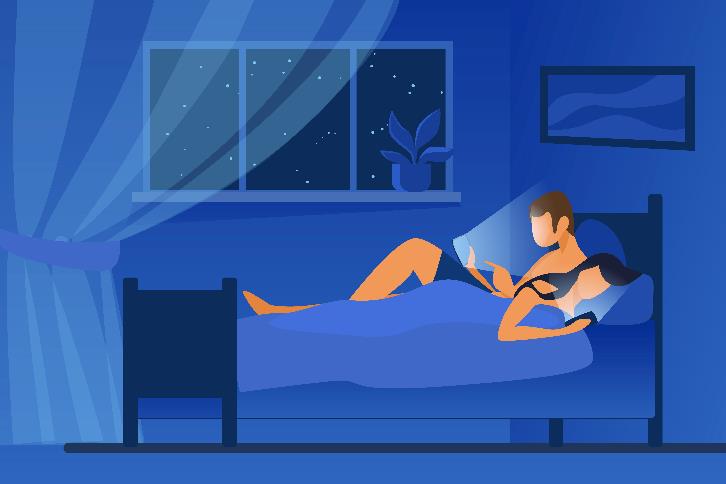 Πολλοί από εμάς χρησιμοποιούμε τα τηλέφωνά μας ως ξυπνητήρια, που σημαίνει ότι είναι το τελευταίο πράγμα που βλέπουμε τη νύχτα. Είναι επίσης το πρώτο πράγμα που βλέπουμε το πρωί, ίσως ακόμη και πριν τα μάτια μας είναι εντελώς ανοιχτά. Αυτή η έκθεση στο μπλε φως μπορεί να επηρεάσει την ποιότητα του ύπνου μας.
Η λύση? Φορτίστε το τηλέφωνό σας σε άλλο δωμάτιο και αποφύγετε να κοιτάτε τις οθόνες τουλάχιστον μία ώρα πριν τον ύπνο. Και αγοράστε ένα ξυπνητήρι επίσης.
10 ΣΤΡΑΤΗΓΙΚΕΣ ΓΙΑ ΤΗ ΜΕΙΩΣΗ ΤΟΥ ΧΡΟΝΟΥ ΣΤΗΝ ΟΘΟΝΗ ΣΑΣ
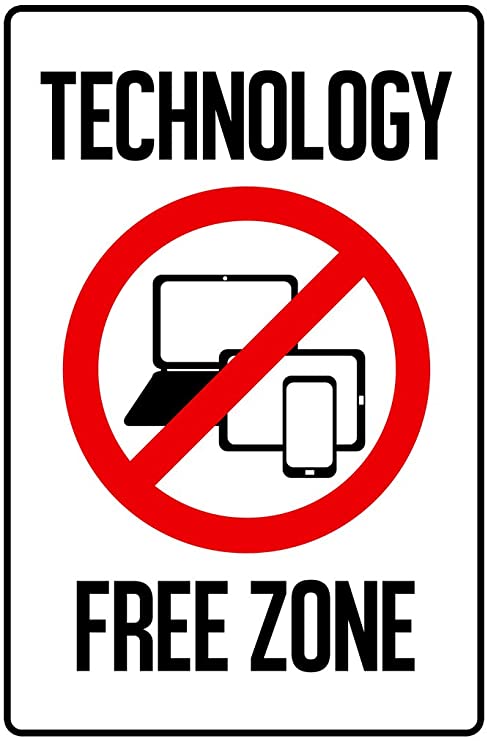 3. Δημιουργία ζωνών χωρίς τεχνολογία
Ποια άλλα μέρη πρέπει να ορίσετε ως «ζώνες χωρίς τεχνολογία;
Το μπάνιο είναι στην κορυφή της λίστας. Είναι ανθυγιεινό και απλώς σας αποσπά την προσοχή από το να κάνετε την επιχείρησή σας και να συνεχίσετε.
Η τραπεζαρία ή οπουδήποτε αλλού τρώτε. Και πάλι, είναι χονδροειδές και μπορείτε να χρησιμοποιήσετε αυτόν τον χρόνο πιο σοφά όπως να περάσετε ποιοτικό χρόνο με την οικογένειά σας ή να γνωρίσετε καλύτερα τα μέλη της ομάδας σας.
10 ΣΤΡΑΤΗΓΙΚΕΣ ΓΙΑ ΤΗ ΜΕΙΩΣΗ ΤΟΥ ΧΡΟΝΟΥ ΣΤΗΝ ΟΘΟΝΗ ΣΑΣ
4. Αφήστε το τηλέφωνό σας
Εάν επρόκειτο να επικοινωνήσετε μαζί μου σε ώρες εκτός λειτουργίας, όπως το βράδυ ή τα Σαββατοκύριακα, θα χρειαστούν ώρες για να απαντήσω. Μπορεί να μην έχετε καν νέα μου μέχρι την επόμενη ή δύο μέρες.
δεν σε αγνοω. Απλώς το τηλέφωνό μου δεν είναι δίπλα μου.
Εάν ανεβαίνετε σταδιακά, θα παρατηρήσετε ότι ο κόσμος θα συνεχίσει να περιστρέφεται αν αφήνετε περιστασιακά το τηλέφωνό σας πίσω.
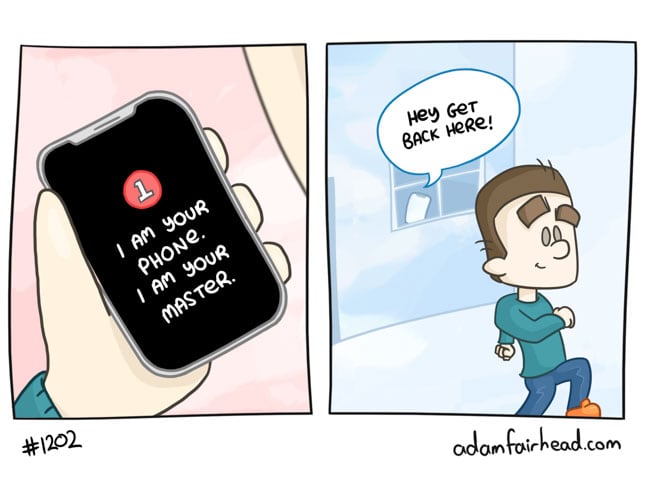 10 ΣΤΡΑΤΗΓΙΚΕΣ ΓΙΑ ΤΗ ΜΕΙΩΣΗ ΤΟΥ ΧΡΟΝΟΥ ΣΤΗΝ ΟΘΟΝΗ ΣΑΣ
5. Αφαιρέστε τις περιττές εφαρμογές
Όταν έχετε λίγα λεπτά, κοιτάξτε το τηλέφωνό σας και αφαιρέστε τα περιττά. Για παράδειγμα, εάν χρησιμοποιείτε μόνο τα μέσα κοινωνικής δικτύωσης για εργασία, τότε απεγκαταστήστε τα. Το ίδιο ισχύει και για άλλες εφαρμογές που σας παρασύρουν σε αλόγιστη χρήση.
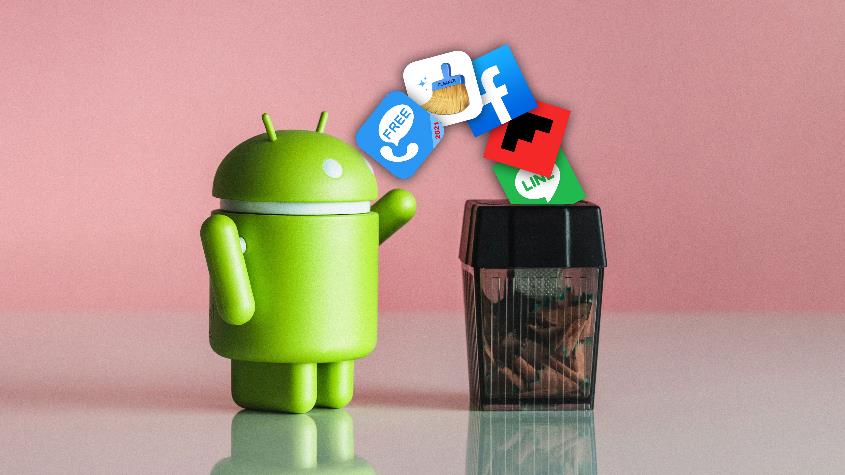 10 ΣΤΡΑΤΗΓΙΚΕΣ ΓΙΑ ΤΗ ΜΕΙΩΣΗ ΤΟΥ ΧΡΟΝΟΥ ΣΤΗΝ ΟΘΟΝΗ ΣΑΣ
6. Μετάβαση σε κλίμακα του γκρι
Το iOS και το Android σάς επιτρέπουν να κάνετε γκρι την οθόνη του τηλεφώνου σας. Αυτό θα αφαιρέσει όλα τα όμορφα χρώματα από την οθόνη σας.
Γιατί είναι επιτυχές στην κάμψη του εθισμού σας στο τηλέφωνο; Γιατί τώρα έχουν χάσει την οπτική τους έλξη.
Για χρήστες iPhone, μεταβείτε στις Ρυθμίσεις. Επιλέξτε Προσβασιμότητα > Μέγεθος οθόνης και κειμένου > Φίλτρα χρωμάτων. Οι χρήστες Android μπορούν να το κάνουν αυτό ανοίγοντας τους πίνακες Ρυθμίσεων και μεταβαίνοντας στο Digital Wellbeing. Επιλέξτε Wind Down και μπορείτε είτε να ενεργοποιήσετε την κλίμακα του γκρι τώρα είτε να το προγραμματίσετε για αργότερα.
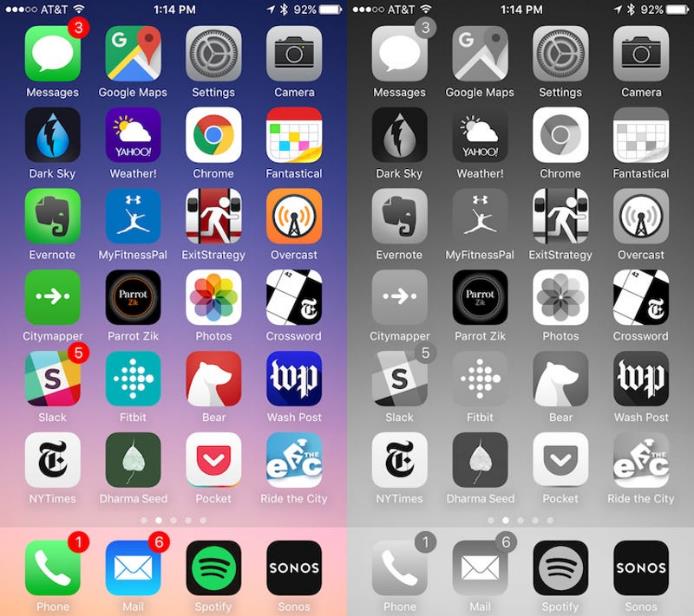 10 ΣΤΡΑΤΗΓΙΚΕΣ ΓΙΑ ΤΗ ΜΕΙΩΣΗ ΤΟΥ ΧΡΟΝΟΥ ΣΤΗΝ ΟΘΟΝΗ ΣΑΣ
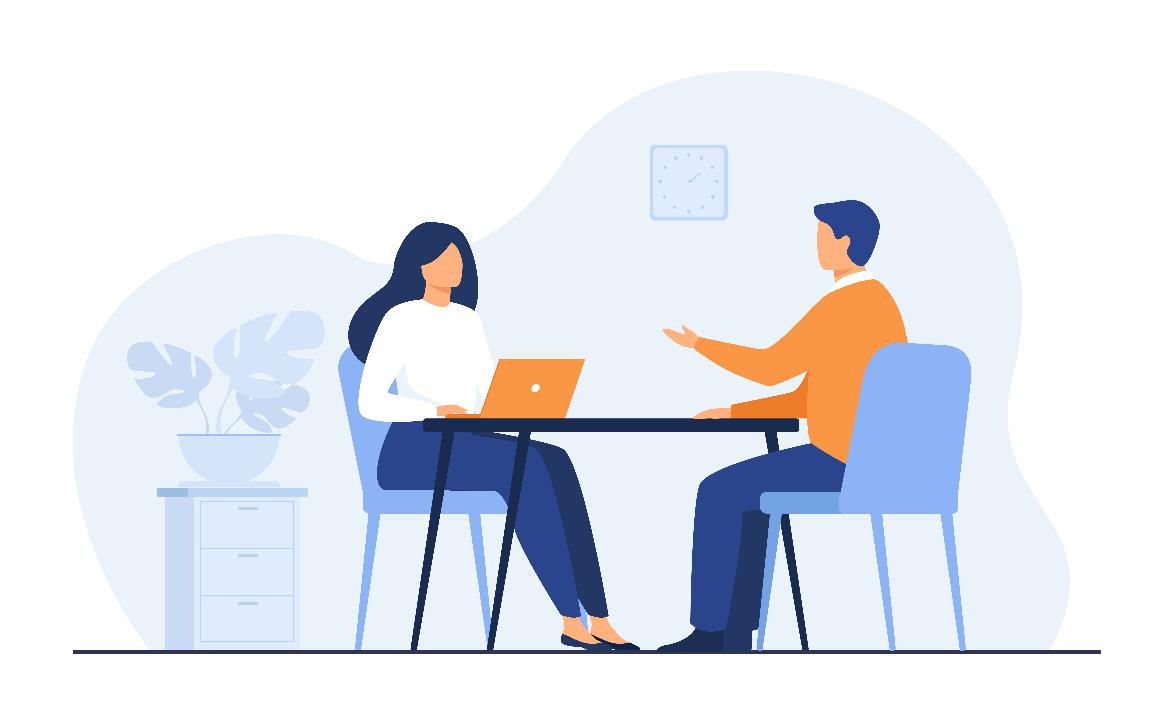 7. Προγραμματίστε περισσότερες συναντήσεις πρόσωπο με πρόσωπο
Γνωρίζουμε ότι το ζουμ και οι βιντεοκλήσεις είναι στη μόδα. Ήταν χρήσιμοι, αλλά προκαλούν επίσης κόπωση.
Αντίθετα, καλέστε με ένα παλιομοδίτικο τηλεφώνημα.
Ή, ακόμα καλύτερα, προγραμματίστε μια συνάντηση πρόσωπο με πρόσωπο.
Οι προσωπικές συναντήσεις παρέχουν μια αίσθηση οικειότητας, σύνδεσης και ενσυναίσθησης που είναι δύσκολο να αναπαραχθεί μέσω βίντεο.
10 ΣΤΡΑΤΗΓΙΚΕΣ ΓΙΑ ΤΗ ΜΕΙΩΣΗ ΤΟΥ ΧΡΟΝΟΥ ΣΤΗΝ ΟΘΟΝΗ ΣΑΣ
8. Ρίξτε μια ματιά, είναι σε ένα βιβλίο
Είτε το πιστεύετε είτε όχι, τα βιβλία και οι βιβλιοθήκες εξακολουθούν να υπάρχουν! Γνωρίζουμε ότι είναι γρήγορο και βολικό να χρησιμοποιήσετε το τηλέφωνό σας ή να ζητήσετε από την έξυπνη συσκευή σας να απαντήσει σε μια ερώτηση. Όμως, αντί να βασίζεστε αποκλειστικά στην τεχνολογία, αναζητήστε άλλους τρόπους πρόσβασης στις πληροφορίες.
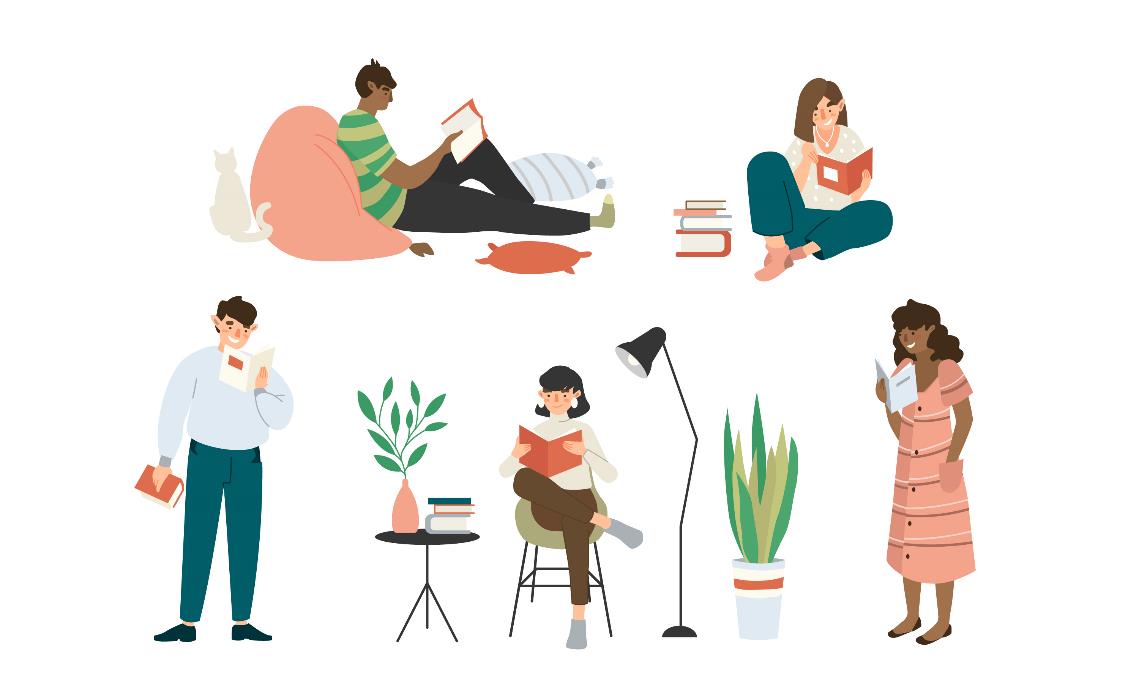 10 ΣΤΡΑΤΗΓΙΚΕΣ ΓΙΑ ΤΗ ΜΕΙΩΣΗ ΤΟΥ ΧΡΟΝΟΥ ΣΤΗΝ ΟΘΟΝΗ ΣΑΣ
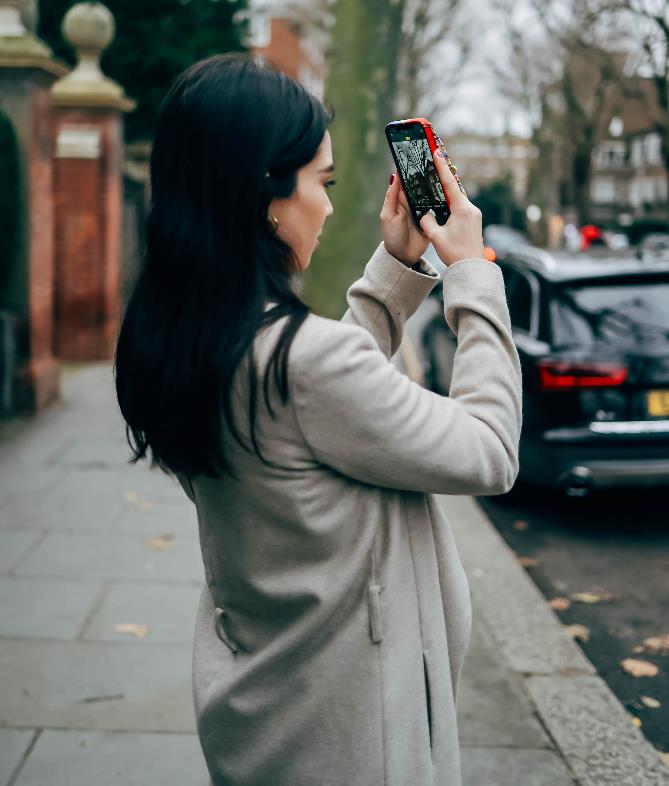 9. Μην τραβάτε τόσες πολλές φωτογραφίες
Για τους περισσότερους από εμάς, αυτό έχει γίνει δεύτερη φύση. Ανεξάρτητα από το αν βρίσκεστε σε πάρτι γενεθλίων, αθλητική εκδήλωση, συναυλία ή ταξιδεύετε, τραβάτε πάρα πολλές φωτογραφίες.
Γιατί είναι αυτό πρόβλημα; 
Λοιπόν, τρεις διαφορετικές μελέτες το βρήκαν αυτό
Η λήψη φωτογραφιών παρεμβαίνει στη δημιουργία νέων αναμνήσεων.
Αυτό δεν σημαίνει ότι πρέπει να είστε αντίθετοι με την εικόνα. Απλώς δεν χρειάζεται να το παρακάνετε. Αντίθετα, απολαύστε τη στιγμή αφήνοντας το τηλέφωνό σας αλλού.
10 ΣΤΡΑΤΗΓΙΚΕΣ ΓΙΑ ΤΗ ΜΕΙΩΣΗ ΤΟΥ ΧΡΟΝΟΥ ΣΤΗΝ ΟΘΟΝΗ ΣΑΣ
«Έχω ήδη καθαρίσει το σπίτι και έχω κάνει λίγη δουλειά. Όμως, τώρα βαριέμαι. Τι να κάνω?"
 
Ενστικτωδώς αρπάζουμε ένα τηλέφωνο ή φορητό υπολογιστή και ξεκινάμε την περιήγηση.
Για να το καταπολεμήσετε αυτό, επιλέξτε ένα νέο χόμπι που δεν απαιτεί πολύ χρόνο οθόνης. Η ανάγνωση ενός βιβλίου, οποιουδήποτε είδους σωματικής δραστηριότητας ή χειροτεχνίας είναι χόμπι χωρίς τεχνολογία για να ασχοληθείτε κατά τη διάρκεια της μείωσης του χρόνου.
10. Αποκτήστε ένα νέο χόμπι
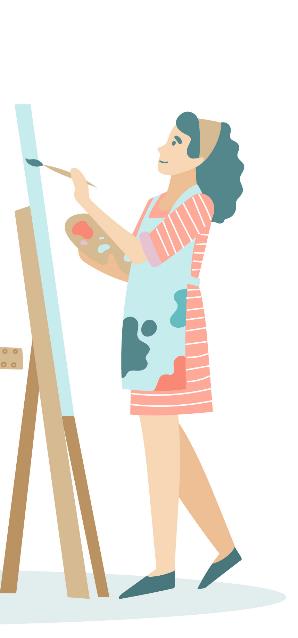 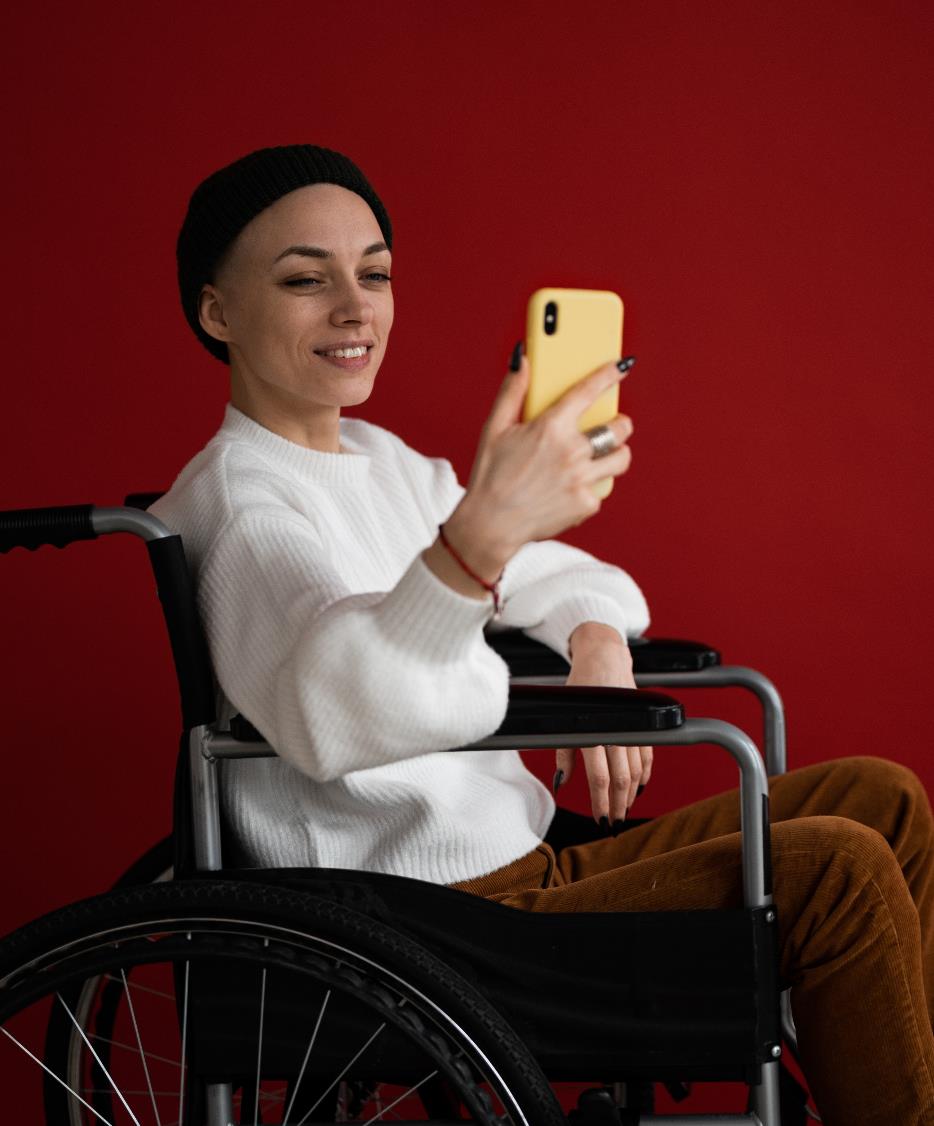 3. Προστασία συσκευών
Σημαντικοί ορισμοί
Η ασφάλεια στο Διαδίκτυο είναι ένας όρος που περιγράφει την ασφάλεια για δραστηριότητες και συναλλαγές που πραγματοποιούνται μέσω του Διαδικτύου.
Η πειρατεία είναι όταν οι μη εξουσιοδοτημένοι χρήστες αποκτούν πρόσβαση σε συστήματα υπολογιστών, λογαριασμούς email ή ιστότοπους.
Οι ιοί ή το κακόβουλο λογισμικό (γνωστό ως κακόβουλο λογισμικό) μπορεί να καταστρέψουν δεδομένα ή να καταστήσουν τα συστήματα ευάλωτα σε άλλες απειλές.
Η κλοπή ταυτότητας είναι όπου οι εγκληματίες μπορούν να κλέψουν προσωπικές και οικονομικές πληροφορίες.
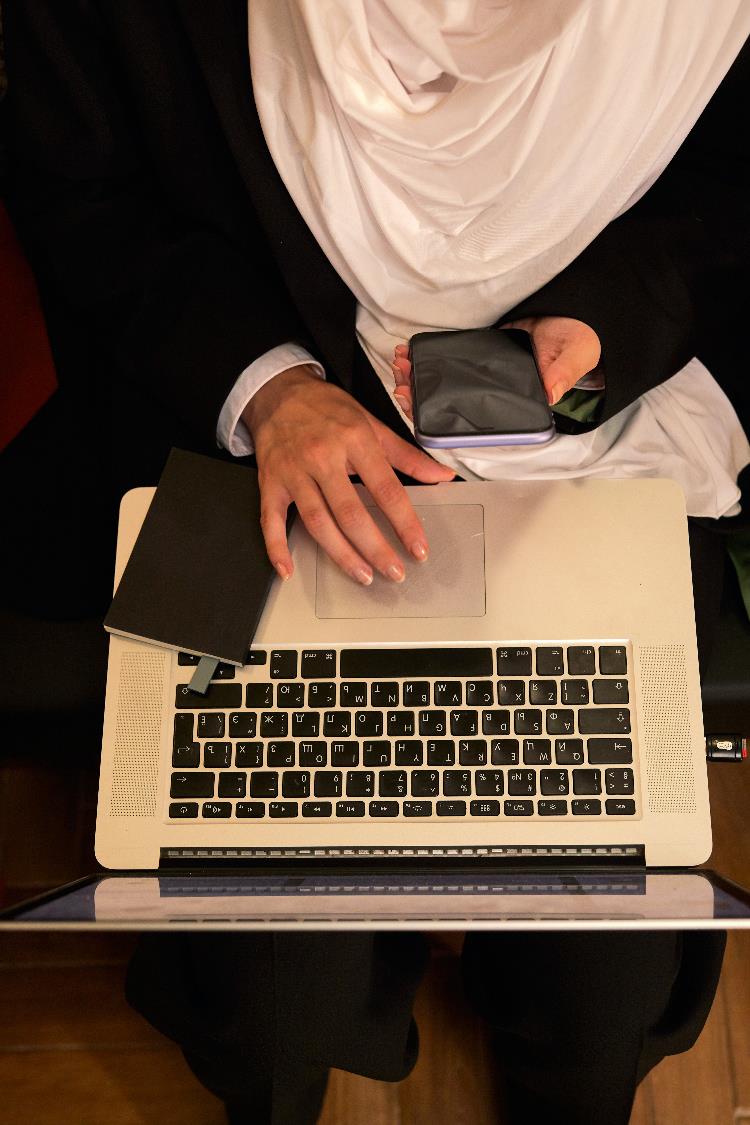 Είμαι μετανάστρια, η τεχνολογία μου είναι κάτι περισσότερο από μια συσκευή!
Οι μετανάστριες συχνά συνδέονται με τους φίλους και την οικογένειά τους στο σπίτι μέσω διαφόρων συνομιλιών, ομάδων, κοινωνικών δικτύων χρησιμοποιώντας τις συσκευές τους.

Το τηλέφωνό σας πιθανότατα αποθηκεύει τεράστια συναισθηματική αξία, δείτε πώς να το προστατεύσετε και τις άλλες συσκευές σας!
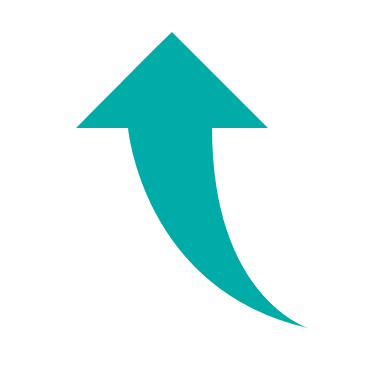 ΑΣΚΗΣΗ!
Οι παρακάτω 5 διαφάνειες είναι ΑΠΟ ΤΟ ΒΙΒΛΙΟ ΣΑΣ για την ασφάλεια στο διαδίκτυο.
Ερευνήστε κάθε θέμα, ακολουθήστε τους παρακάτω συνδέσμους.
Εκτυπώστε τις επόμενες 5 σελίδες και μιλήστε για αυτές με συνομηλίκους μαθητές που είναι γνώστες της ψηφιακής τεχνολογίας
Προσπαθήστε να εφαρμόσετε μερικές από αυτές τις συμβουλές τους επόμενους 6 μήνες
Βιβλίο σελίδα 1: Ασφαλίστε τον ασύρματο δρομολογητή σας
Αυτά είναι μερικά βήματα που μπορείτε να κάνετε για να ρυθμίσετε το δρομολογητή σας και να έχετε καλύτερη ασφάλεια:
Αυτά είναι μερικά βήματα που μπορείτε να κάνετε για να ρυθμίσετε τον δρομολογητή σας και να έχετε καλύτερη ασφάλεια:
Αλλάξτε το όνομα του δρομολογητή σας:
Το προεπιλεγμένο αναγνωριστικό – Αλλάξτε το όνομα του δρομολογητή σας (SSID) σε ένα όνομα που είναι μοναδικό για εσάς και δεν θα είναι εύκολο να το μαντέψουν οι άλλοι:
Αλλάξτε την προκαθορισμένη φράση πρόσβασης στο δρομολογητή σας:
Αν αφήσετε αμετάβλητη μια προεπιλεγμένη φράση πρόσβασης, διευκολύνει πολύ τους χάκερ να έχουν πρόσβαση στο δίκτυό σας. Θα πρέπει να το αλλάξετε το συντομότερο δυνατό. Μια ισχυρή φράση πρόσβασης είναι μια πρόταση που αποτελείται από τουλάχιστον 12 χαρακτήρες.
Ελέγξτε τις επιλογές ασφαλείας:
Όταν επιλέγετε το επίπεδο ασφάλειας του δρομολογητή σας, επιλέξτε WPA2, εάν είναι διαθέσιμο, ή WPA – αυτά τα επίπεδα είναι πιο ασφαλή από το WEP o
Βιβλίο σελίδα 2: Ασφαλίστε τον ασύρματο δρομολογητή σας
Δημιουργήστε μια φράση πρόσβασης επισκέπτη:
Ορισμένοι δρομολογητές επιτρέπουν στους επισκέπτες να χρησιμοποιούν δίκτυα μέσω ξεχωριστών φράσεων πρόσβασης επισκέπτη. Εάν έχετε πολλούς επισκέπτες στο σπίτι σας, είναι καλή ιδέα να δημιουργήσετε ένα δίκτυο επισκεπτών.
Χρησιμοποιήστε ένα τείχος προστασίας:
Τα τείχη προστασίας εμποδίζουν τους χάκερ να χρησιμοποιήσουν τη συσκευή σας για να στείλουν τα προσωπικά σας στοιχεία χωρίς την άδειά σας. Ενώ το λογισμικό προστασίας από ιούς σαρώνει εισερχόμενα email και αρχεία, ένα τείχος προστασίας είναι σαν φύλακας, που παρακολουθεί τις προσπάθειες πρόσβασης στο σύστημά σας και εμποδίζει την επικοινωνία με πηγές που δεν επιτρέπετε. Το λειτουργικό σας σύστημα ή/και το λογισμικό ασφαλείας συνοδεύεται πιθανώς με προεγκατεστημένο τείχος προστασίας, αλλά βεβαιωθείτε ότι έχετε ενεργοποιήσει αυτές τις δυνατότητες.
Βιβλίο σελίδα 3: Πώς να προστατεύσετε το ψηφιακό σας απόρρητο;
Εάν δεν είστε άτομο με ισχυρό υπόβαθρο υπολογιστή και δεξιότητες δικτύου, μπορείτε να κάνετε κάτι για να προστατεύσετε το ψηφιακό σας απόρρητο χωρίς τεράστιες γνώσεις σχετικά με την ασφάλεια του δικτύου. Ακολουθούν συμβουλές για το πώς να διατηρήσετε τα προσωπικά σας στοιχεία ασφαλή στο διαδίκτυο:
Σκεφτείτε πριν μοιραστείτε
Ό,τι μοιράζεστε στο διαδίκτυο ξεφεύγει από τον έλεγχό σας — είτε πρόκειται για έναν κωδικό πρόσβασης, είτε για φωτογραφία ενός παιδιού, είτε για μια μεταμεσονύχτια φιλοσοφική σκέψη. Αφιερώστε λίγο χρόνο για να εξετάσετε τους κινδύνους από το να μοιράζεστε πάρα πολλά.
Κλειδώστε τις συσκευές σας και καλύψτε τις κάμερές σας
Μην υποτιμάτε τις απλές λύσεις όσον αφορά το απόρρητό σας.
Χρήση VPN και λογισμικού ασφαλείας (Εικονικό ιδιωτικό δίκτυο)
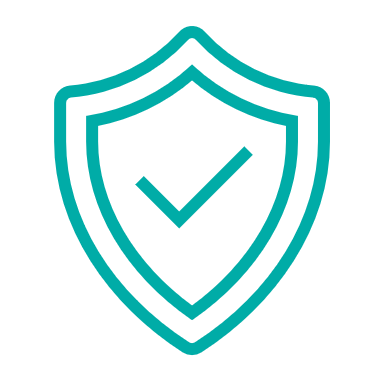 Βιβλίο σελίδα 4: Πώς να προστατεύσετε το ψηφιακό σας απόρρητο;
Χρησιμοποιήστε μοναδικούς, ισχυρούς κωδικούς πρόσβασης και ενεργοποιήστε τον έλεγχο ταυτότητας δύο παραγόντων, όπου είναι δυνατόν.
Η επιπλέον προσπάθεια δικαιολογείται όταν θέλετε να προστατέψετε τους λογαριασμούς σας από χάκερ ή κλέφτες.
Ελέγξτε τις πολιτικές απορρήτου και τις άδειες εφαρμογών
Ελέγξτε τις πιο πρόσφατες πληροφορίες σχετικά με τον τρόπο συλλογής και χρήσης των προσωπικών σας δεδομένων. Στο τηλέφωνο και το tablet σας, ελέγξτε τα δικαιώματα πρόσβασης των εφαρμογών και απενεργοποιήστε οτιδήποτε θεωρείτε υπερβολικό.
Ασφαλίστε τις έξυπνες συσκευές σας
Βεβαιωθείτε ότι το οικιακό σας δίκτυο και τα gadget προστατεύονται από μοναδικούς, ισχυρούς κωδικούς πρόσβασης.
Ελέγχετε τακτικά την κατάσταση παραβίασης δεδομένων: https://www.f-secure.com/en/home/free-tools/identity-theft-checker
Βιβλίο σελίδα 5: Προστατέψτε τον εαυτό σας με αυτές τις συμβουλές:
Προστατέψτε τα €€ σας:
Όταν πραγματοποιείτε τραπεζικές συναλλαγές και αγορές, ελέγξτε για να βεβαιωθείτε ότι οι ιστότοποι είναι ενεργοποιημένοι με ασφάλεια. Αναζητήστε διευθύνσεις ιστού με "https://", που σημαίνει ότι ο ιστότοπος λαμβάνει πρόσθετα μέτρα για να συμβάλει στην ασφάλεια των πληροφοριών σας. Το "http://" δεν είναι ασφαλές.
Δημιουργήστε αντίγραφα ασφαλείας:
Προστατέψτε το πολύτιμο έργο, τη μουσική, τις φωτογραφίες και άλλες ψηφιακές πληροφορίες, δημιουργώντας ηλεκτρονικά αντίγραφα των σημαντικών αρχείων σας και αποθηκεύοντάς τα με ασφάλεια.
Και τέλος, ασφαλίστε το Οικιακό σας Δίκτυο
Ένα προστατευμένο οικιακό δίκτυο σημαίνει ότι μπορείτε να χρησιμοποιείτε το Διαδίκτυο με μεγαλύτερη ασφάλεια και ασφάλεια.
Τα περισσότερα νοικοκυριά διαθέτουν πλέον δίκτυα συσκευών συνδεδεμένων στο διαδίκτυο, συμπεριλαμβανομένων υπολογιστών, συστημάτων παιχνιδιών, τηλεοράσεων, tablet, smartphone και φορητών συσκευών που έχουν πρόσβαση σε ασύρματα δίκτυα. Για να προστατέψετε το οικιακό σας δίκτυο, πρέπει να έχετε στη διάθεσή σας τα κατάλληλα εργαλεία.
Το πρώτο βήμα είναι να διατηρήσετε ένα καθαρό μηχάνημα και να βεβαιωθείτε ότι όλες οι συσκευές σας με δυνατότητα σύνδεσης στο διαδίκτυο διαθέτουν το πιο πρόσφατο λειτουργικό σύστημα, προγράμματα περιήγησης Ιστού και λογισμικό ασφαλείας. Αυτό περιλαμβάνει κινητές συσκευές που έχουν πρόσβαση στο ασύρματο δίκτυό σας.
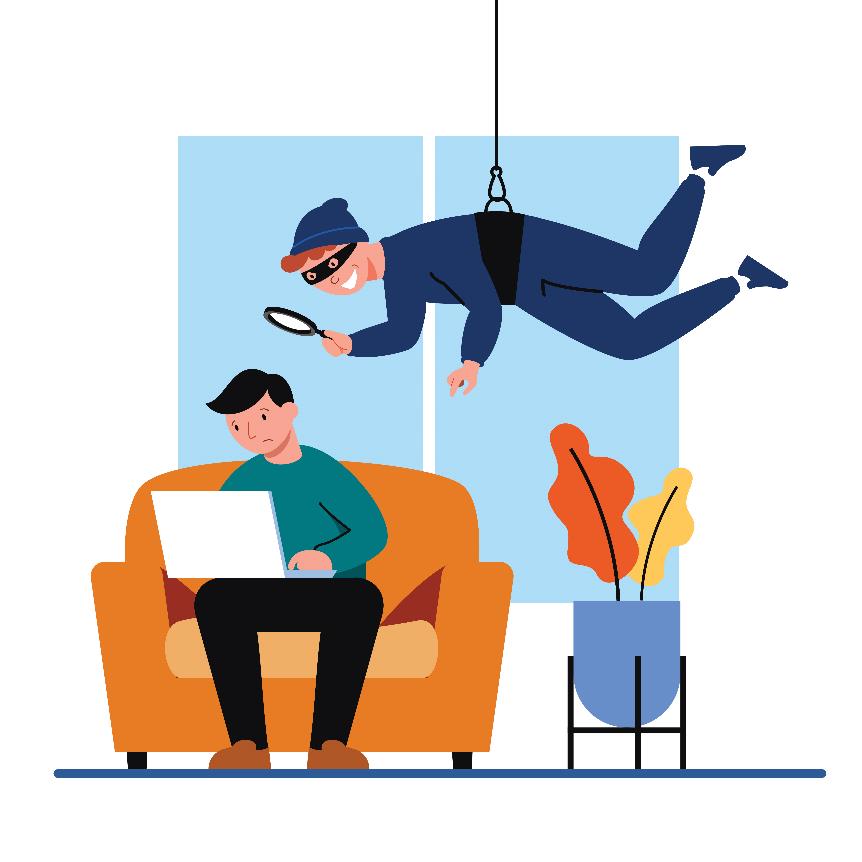 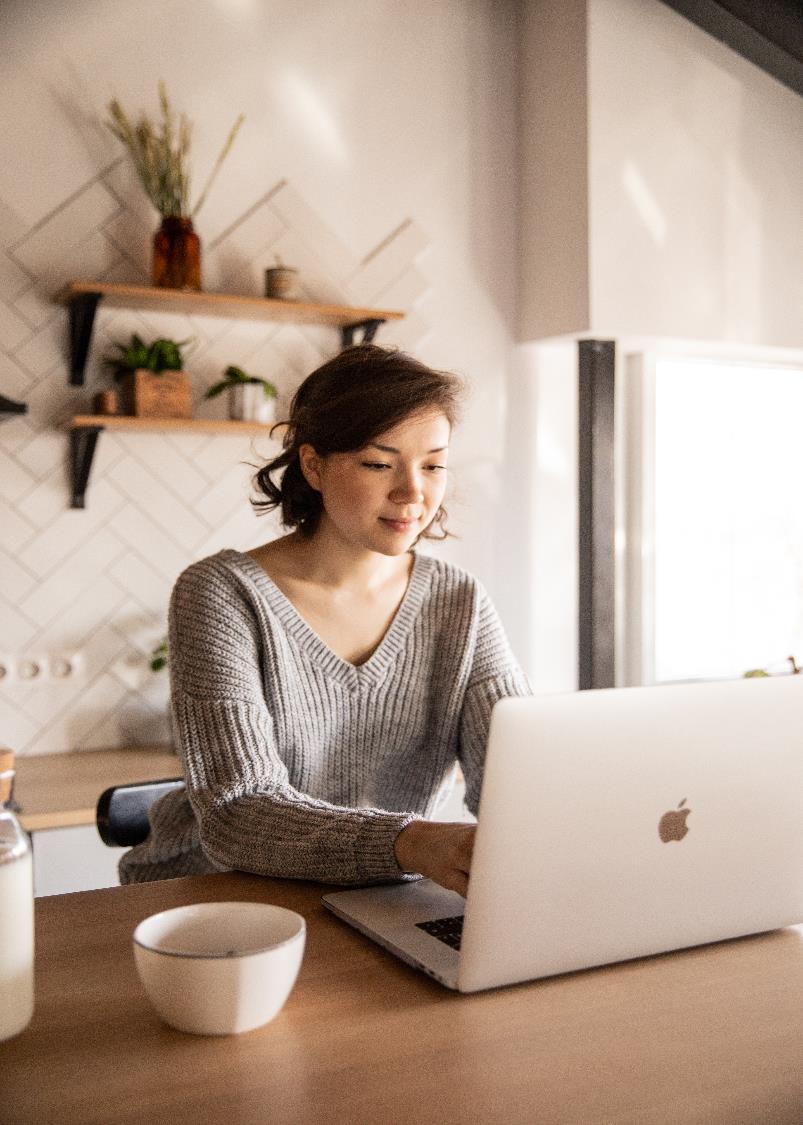 4. Προστασία του περιβάλλοντος
Σημαντικοί ορισμοί
Η ψηφιακή ρύπανση περιλαμβάνει όλες τις πηγές περιβαλλοντικής ρύπανσης που παράγονται από ψηφιακά εργαλεία. Χωρίζεται σε δύο μέρη: το πρώτο σχετίζεται με την κατασκευή οποιουδήποτε ψηφιακού εργαλείου και το δεύτερο με τη λειτουργία του Διαδικτύου.
Τα e-Waste είναι ηλεκτρονικά προϊόντα που είναι ανεπιθύμητα, δεν λειτουργούν και πλησιάζουν ή στο τέλος της «ωφέλιμης ζωής» τους.
Περιβαλλοντικές επιπτώσεις των ψηφιακών τεχνολογιών
Είναι εύκολο να σκεφτεί κανείς ότι η ψηφιακή τεχνολογία δεν βλάπτει τον πλανήτη μας, αλλά στην πραγματικότητα, έχει μία από τις πιο σημαντικές αρνητικές επιπτώσεις στο περιβάλλον, όταν δεν διαχειρίζεται σωστά.
Ας ρίξουμε μια ματιά στις ακόλουθες 4 πτυχές των περιβαλλοντικών επιπτώσεων των ψηφιακών τεχνολογιών:
1. Αφού τελειώσουμε με τις συσκευές μας
2. Πόσο ηλεκτρικό ρεύμα είναι πάρα πολύ ρεύμα;
3. Από τι είναι κατασκευασμένη η συσκευή σας;
4. Επιπτώσεις της τεχνολογίας στο διάστημα
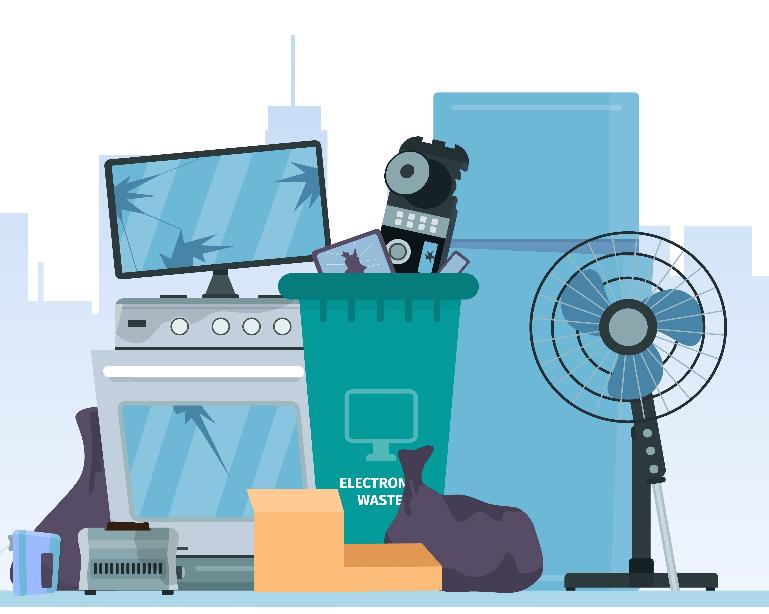 https://www.ictworks.org/digital-technologies-climate-change-problem/#.YgT4XN_MKUk
1. Αφού τελειώσουμε με τις συσκευές μας
Ο πλεονασμός και η μη βιωσιμότητα ενσωματώνονται συχνά κεντρικά στο επιχειρηματικό μοντέλο της ψηφιακής τεχνολογίας. Τουλάχιστον τρία βασικά ζητήματα μπορούν να επισημανθούν εδώ:
Αντικατάσταση και όχι επισκευή
Το μεγαλύτερο μέρος του τομέα βασίζεται στη θεμελιώδη έννοια της αντικατάστασης και όχι της επισκευής. Επίσης, πολλοί άνθρωποι αντικαθιστούν τα κινητά τους τηλέφωνα τουλάχιστον κάθε δύο χρόνια. Νέα μοντέλα βγαίνουν και νέες μόδες προωθούνται.
Αναβαθμίσεις Υλικού Δυνάμεων Ανάπτυξης Λογισμικού
Ο κύκλος ανάπτυξης υλικού-λογισμικού αναγκάζει τους χρήστες να αναβαθμίζουν τον εξοπλισμό τους σε τακτική βάση.
Το αυξανόμενο πρόβλημα των ηλεκτρονικών αποβλήτων
Πολλά ηλεκτρονικά απόβλητα περιέχουν συγκεντρωμένες ποσότητες δυνητικά επιβλαβών προϊόντων και αυτό δείχνει ελάχιστα σημάδια μείωσης.
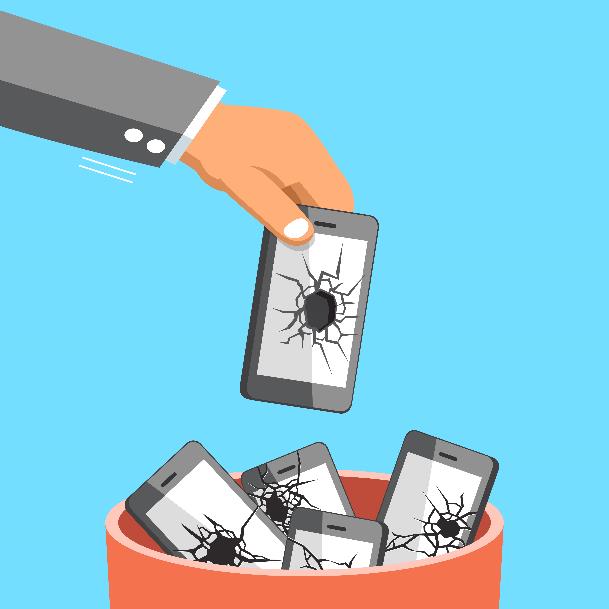 https://www.ictworks.org/digital-technologies-climate-change-problem/#.YgT4XN_MKUk
2. Πόση ηλεκτρική ενέργεια είναι η υπερβολική ηλεκτρική ενέργεια;
Η ψηφιακή τεχνολογία πρέπει να διαθέτει ηλεκτρική ενέργεια για να λειτουργεί, και καθώς η βιομηχανία και η κοινωνία εξαρτώνται όλο και περισσότερο από την ηλεκτρική ενέργεια για παραγωγή, ανταλλαγή και κατανάλωση, η ζήτηση για ηλεκτρική ενέργεια συνεχίζει να αυξάνεται.
Τέσσερα αλληλένδετα παραδείγματα μπορούν να δοθούν για την κλίμακα αυτού του περιβαλλοντικού αντίκτυπου στην κλιματική αλλαγή.
Ηλεκτρισμός για την κατασκευή συσκευών
Πολύ περισσότερη ηλεκτρική ενέργεια καταναλώνεται συχνά στην κατασκευή ψηφιακών συσκευών παρά στην καθημερινή τους χρήση.
Ηλεκτρισμός για χρήση ψηφιακής τεχνολογίας
Τα περισσότερα μέτρα της ζήτησης ηλεκτρικής ενέργειας επικεντρώνονται στις άμεσες χρήσεις της ψηφιακής τεχνολογίας, όπως η τροφοδοσία διακομιστών, ο εξοπλισμός και η φόρτιση κινητών συσκευών (τηλέφωνα, tablet και φορητοί υπολογιστές), αλλά πρέπει επίσης να αναγνωριστεί η έμμεση ζήτηση, ιδίως ο κλιματισμός που απαιτείται για τη μείωση του θερμοκρασία των χώρων που λειτουργούν ψηφιακή τεχνολογία.
2. Πόση ηλεκτρική ενέργεια είναι η υπερβολική ηλεκτρική ενέργεια;
Ηλεκτρισμός για Νέες Ψηφιακές Τεχνολογίες
Συγκεκριμένες νέες τεχνολογίες, ιδίως το blockchain, έχουν αναπτυχθεί χωρίς να λαμβάνεται υπόψη η ζήτηση ηλεκτρικής ενέργειας και συνεπώς ο αντίκτυπός τους στο περιβάλλον. Για παράδειγμα, η εξόρυξη Bitcoin θα μπορούσε να καταναλώνει την ίδια ποσότητα ηλεκτρικής ενέργειας κάθε χρόνο που χρησιμοποιείται σήμερα από ολόκληρο τον κόσμο.
Ηλεκτρισμός για 5G και Διαδίκτυο των πραγμάτων
Οι μελλοντικές προβλέψεις σχετικά με τις Έξυπνες Πόλεις, το 5G και το Διαδίκτυο των Πραγμάτων προκαλούν επίσης πρόσθετες ανησυχίες σχετικά με τη ζήτηση ενέργειας. Το 5G, για παράδειγμα - τα απαραίτητα πιο πυκνά δίκτυα - θα δημιουργήσει πολύ μεγαλύτερες απαιτήσεις σε ηλεκτρική ενέργεια, εκτός εάν τεθούν σε εφαρμογή πιο ενεργειακά αποδοτικές τεχνολογίες.
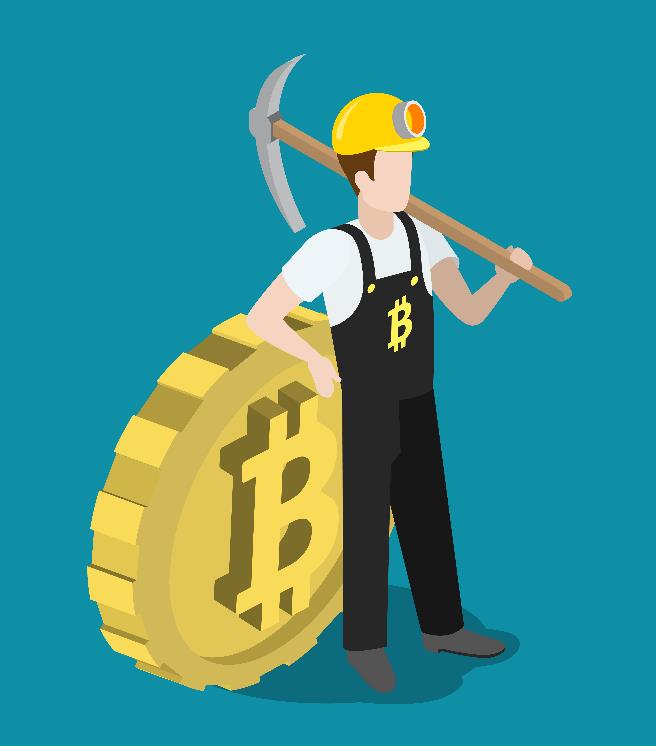 3. Από τι είναι κατασκευασμένη η συσκευή σας;
Η μη βιώσιμη εκμετάλλευση πολλών σπάνιων ορυκτών είναι μη βιώσιμη από περιβαλλοντική άποψη και συχνά βασίζεται σε εργασιακές πρακτικές που πολλοί θεωρούν ότι δεν έχουν ηθική ακεραιότητα.
Δύο πτυχές είναι σημαντικές εδώ.
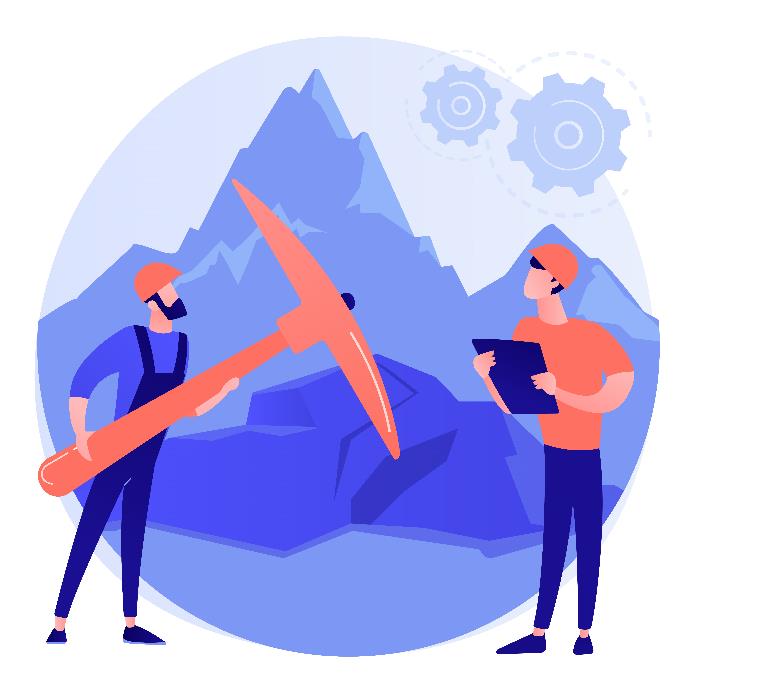 Ανάγκη για Σπάνια Ορυκτά
Οι περισσότερες ψηφιακές τεχνολογίες βασίζονται σε σπάνια ορυκτά που γίνονται ολοένα και πιο σπάνια. Πολλοί άνθρωποι δεν γνωρίζουν, για παράδειγμα, ότι ένα κινητό τηλέφωνο περιέχει περισσότερα από το ένα τρίτο των στοιχείων του Περιοδικού Πίνακα. Ορυκτά όπως το κοβάλτιο, τα 17 στοιχεία σπάνιων γαιών, το γάλλιο, το ίνδιο και το βολφράμιο γίνονται όλο και περισσότερο σε ζήτηση και καθώς η προσφορά είναι περιορισμένη, οι τιμές συχνά αυξάνονται σημαντικά.
Εξόρυξη Σπάνιων Ορυκτών
Η πραγματική εκμετάλλευση τέτοιων πόρων είναι συχνά εξαιρετικά επιζήμια για το περιβάλλον. Τα απορρίμματα ορυχείων, οι μέθοδοι ανοιχτής εξόρυξης και οι διαρροές απορριμμάτων είναι όλα συνηθισμένα.
4. Επίδραση της τεχνολογίας στην ατμόσφαιρα, στο διάστημα και τον γαλαξία
Ηλεκτρική ζήτηση της νέας τεχνολογίας
Οι ανανεώσιμες πηγές ενέργειας θα μείωναν αναμφίβολα τον αντίκτυπο των ψηφιακών τεχνολογιών στον άνθρακα, αλλά πρέπει επίσης να ληφθούν υπόψη οι αρνητικές παρενέργειές τους. Οι ψηφιακές τεχνολογίες είναι ζωτικής σημασίας για τους έξυπνους αυτοκινητόδρομους και τα αυτόνομα ηλεκτρικά αυτοκίνητα. Η στροφή προς την παραγωγή ανανεώσιμων πηγών ενέργειας θα οδηγήσει σε πολύ σημαντικές περιβαλλοντικές επιπτώσεις μέσω της κατασκευής ανεμογεννητριών και ηλιακών πάρκων.

Για παράδειγμα, τα αιολικά πάρκα θα πρέπει να καλύπτουν ολόκληρη τη Σκωτία για να τροφοδοτούν τα ηλεκτρικά αυτοκίνητα της Βρετανίας.
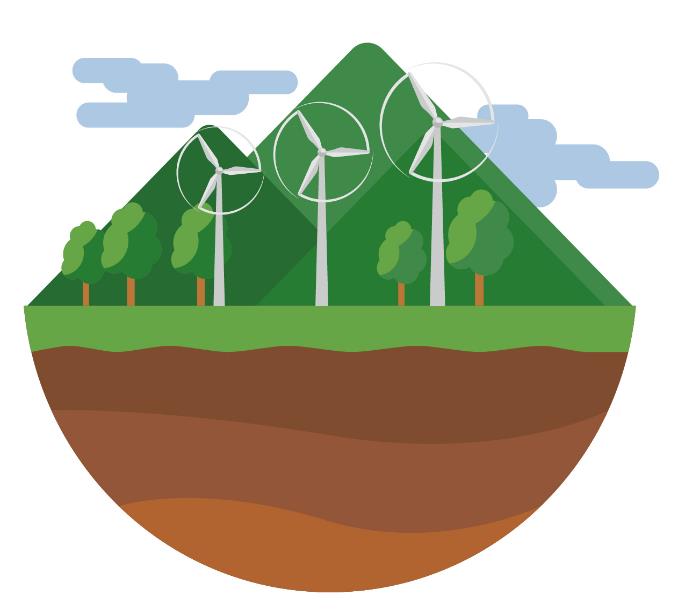 SOURCE: https://www.ictworks.org/digital-technologies-climate-change-problem/#.YgT4XN_MKUk
4. Επίδραση της τεχνολογίας στην ατμόσφαιρα, στο διάστημα και τον γαλαξία
Διευρυμένη Φυσική Υποδομή
Ο αντίκτυπος ενός μεγάλου αριθμού νέων πύργων και κεραιών κινητής τηλεφωνίας που θα χρειαστούν για δίκτυα 5G, καθώς και τα κτίρια που στεγάζουν φάρμες διακομιστών και κέντρα δεδομένων έχουν επίσης σημαντικό περιβαλλοντικό αντίκτυπο.
Δεν είναι μόνο οι απαιτήσεις ηλεκτρικής ενέργειας για ψύξη που έχουν σημασία, αλλά το τεράστιο μέγεθος των αγροκτημάτων δεδομένων έχει επίσης σημαντικό φυσικό αντίκτυπο στο περιβάλλον. Το μέσο κέντρο δεδομένων καλύπτει περίπου 100.000 τετραγωνικά στρέμματα εδάφους.
4. Επίδραση της τεχνολογίας στην ατμόσφαιρα, στο διάστημα και τον γαλαξία
Πολλαπλασιασμός Δορυφορικών Αστερισμών

Το διάστημα θεωρείται ότι δεν έχει καμία σχέση με περιβαλλοντικά θέματα, μάλλον όπως θεωρούνταν κάποτε οι ωκεανοί, αλλά στην πραγματικότητα, η ρύπανση του διαστήματος είναι πολύ σημαντική για εμάς.
Ο περιβαλλοντικός αντίκτυπος των πυραύλων που εκτοξεύουν δορυφόρους στο διάστημα δεν είχε μέχρι πρόσφατα ληφθεί υπόψη.
Υπολογίζεται ότι έχουν εκτοξευθεί περίπου 8.950 δορυφόροι στο διάστημα από τους οποίους περίπου 5.000 εξακολουθούσαν να βρίσκονται στο διάστημα, ενώ μόνο 1.950 εξακολουθούν να λειτουργούν.
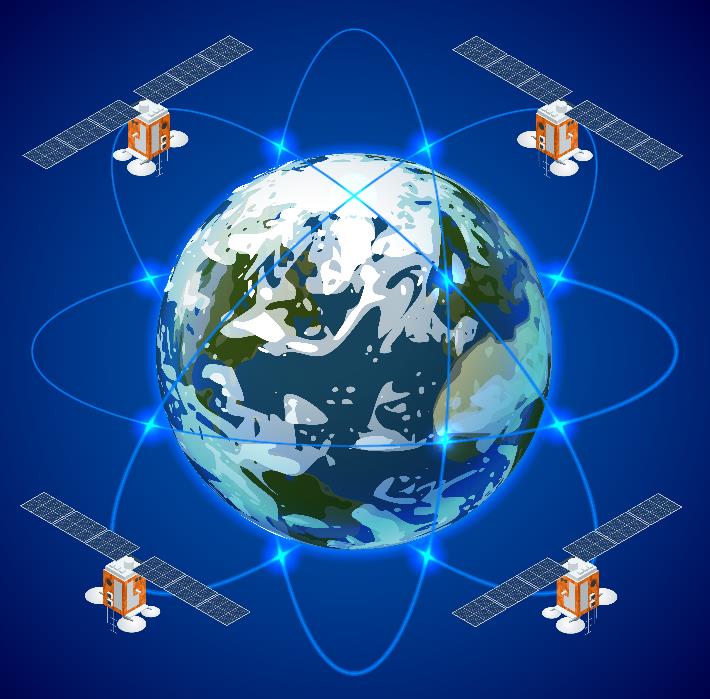 SOURCE: https://www.ictworks.org/digital-technologies-climate-change-problem/#.YgT4XN_MKUk
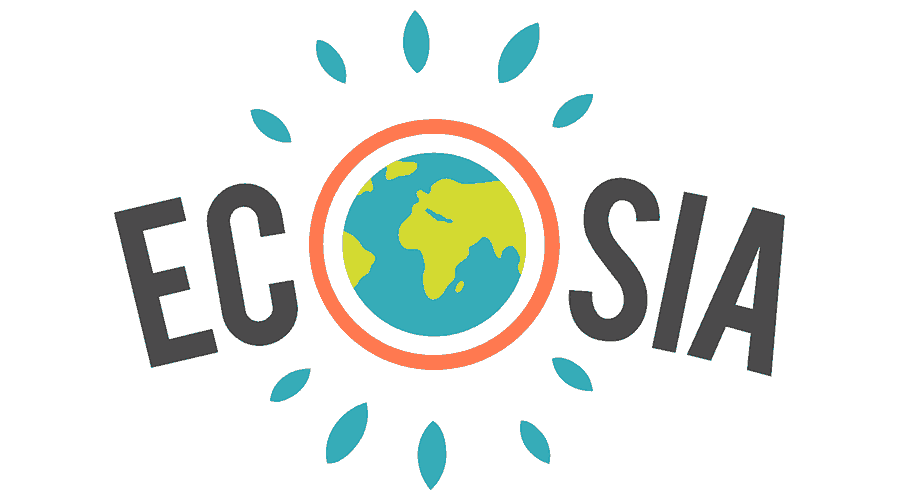 ΓΙΝΕ ΜΕΡΟΣ ΤΗΣ ΛΥΣΗΣ:
Η μηχανή αναζήτησης που φυτεύει δέντρα
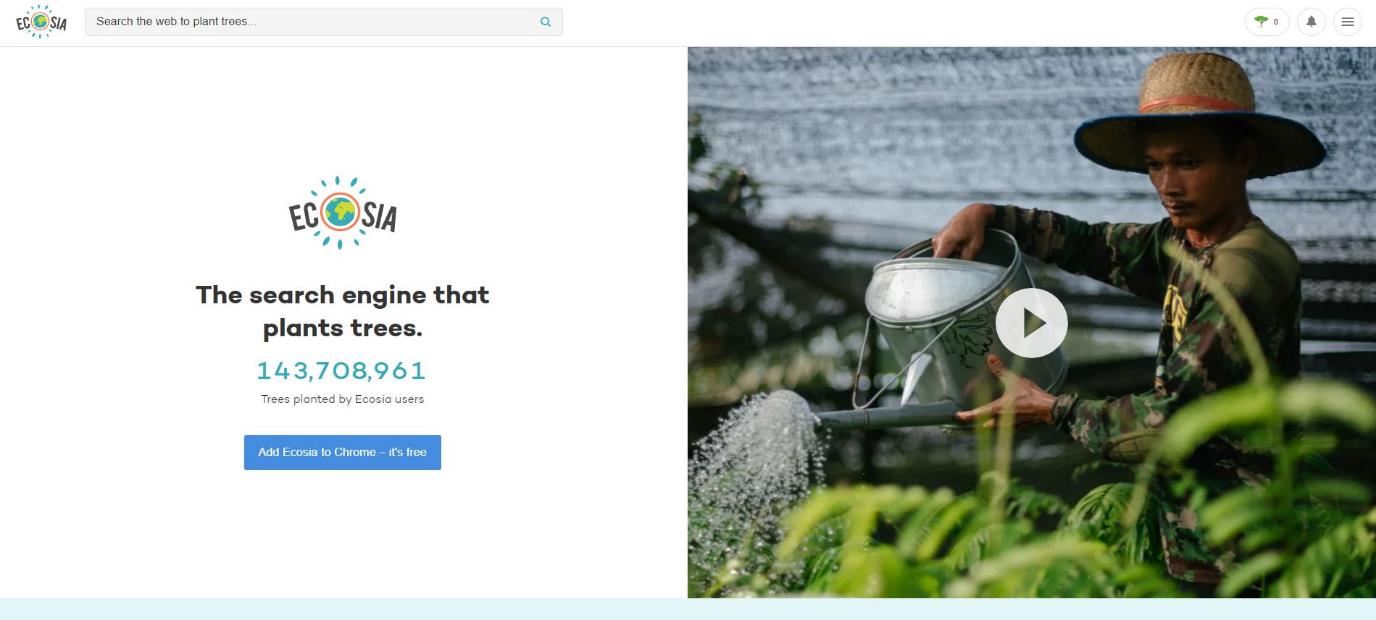 www.ecosia.org
Μάθετε περισσότερα
Ecosia - the search engine that plants trees
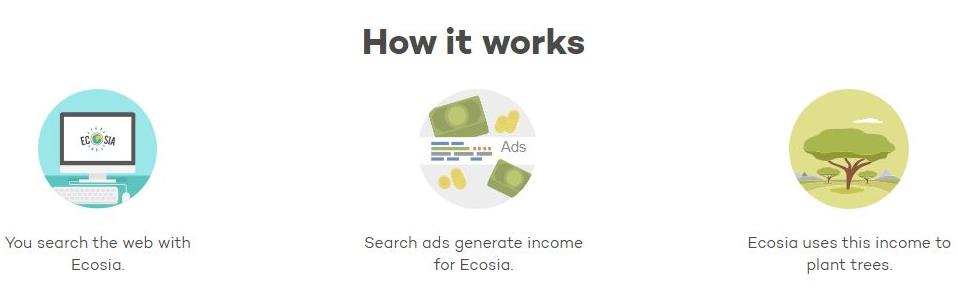 Φυτέψτε δέντρα ενώ κάνετε αναζήτηση στον Ιστό
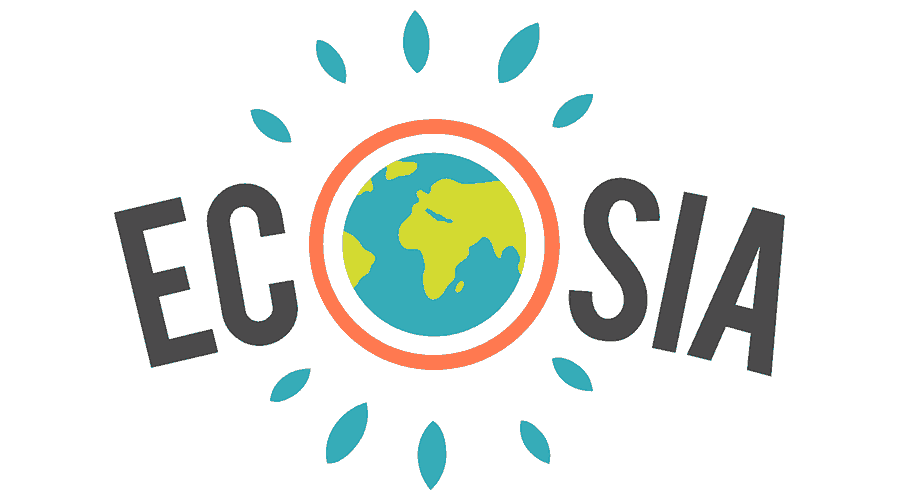 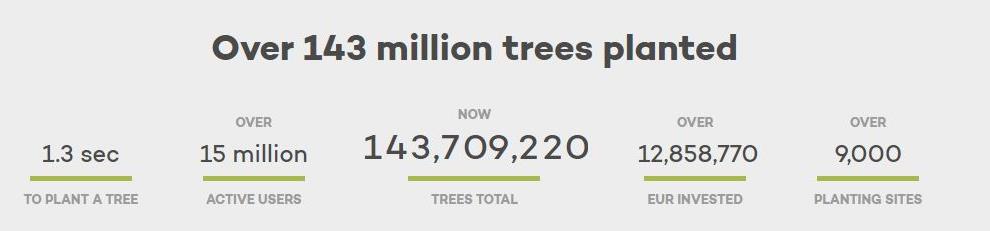 Η Ecosia χρησιμοποιεί το κέρδος από τις αναζητήσεις σας για να φυτέψει δέντρα εκεί που χρειάζονται περισσότερο. Αποκτήστε τη δωρεάν επέκταση προγράμματος περιήγησης και φυτέψτε δέντρα με κάθε αναζήτηση.
Ecosia - the search engine that plants trees
Κύρια συμπεράσματα αυτής της ενότητας:
Υπάρχουν βήματα που μπορούμε να κάνουμε για να ανακτήσουμε τον έλεγχο της ψηφιακής μας ταυτότητας και ασφάλειας
Η τεχνολογία έχει επιπτώσεις στην ψυχική και σωματική μας υγεία, πρέπει να το γνωρίζουμε και να διαχειριζόμαστε τη συμπεριφορά μας σχετικά με τη χρήση της τεχνολογίας
Οι επιλογές μας σχετικά με την ψηφιακή τεχνολογία επηρεάζουν το περιβάλλον μας, δεν είναι ασήμαντες
Στην ενότητα 5, θα μάθετε για
Προσδιορισμό αναγκών και τεχνολογικών απαντήσεων
Επίλυση τεχνικών προβλημάτων
Δημιουργική χρήση ψηφιακών τεχνολογιών
Εντοπισμός κενών ψηφιακών ικανοτήτων
Thank you                and congratulations on finishing Module 4!
www.includeher.eu